Ver.1.0.0(2023.12.21)
► はじめる
ボタンをおして、話を進めてね
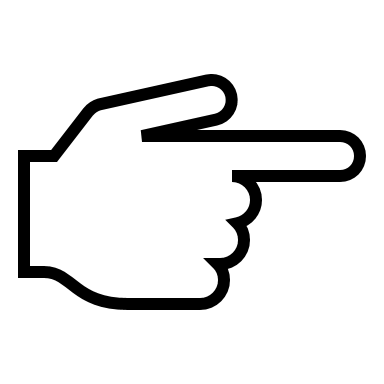 ザイくん
[Speaker Notes: スライドショーをおしてね]
さくひん
きみの作品、
木でできているけど、
どこでとれた木なのかな？
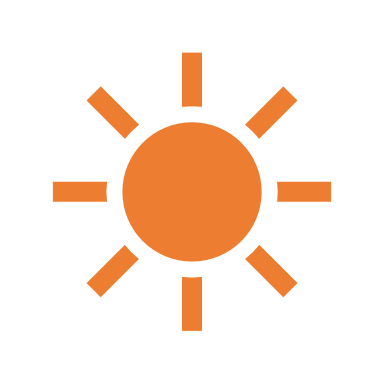 き
►つぎへ
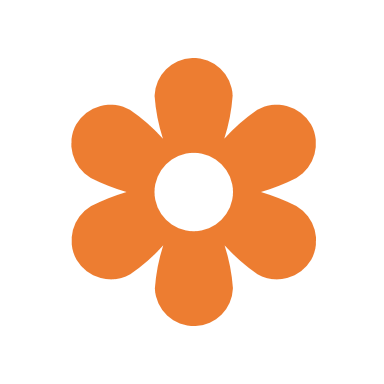 作品
◄ もどる
ザイくん
さが
探してみようか
作品にヒントはないかな
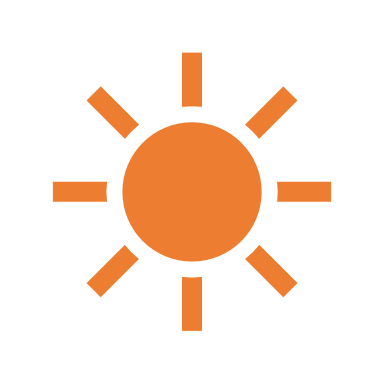 さくひん
►つぎへ
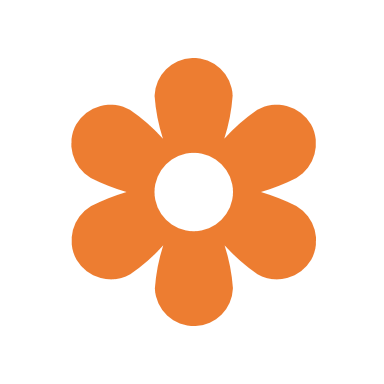 ◄ もどる
ヒントを探そう。
作品をどうする？
つぎ
つぎ
つぎ
つぎ
えら
えら
えら
えら
さが
次のうちから選んでね
次のうちから選んでね
次のうちから選んでね
次のうちから選んでね
►においを
  かいでみる
さくひん
►なでてみる
►つめでカリカリ
  してみる
◄ もどる
ほのかに木の香りがしないかい。
この香り、
リラックスするって人が多いんだ。　		　　さあ、次はどうする？
き
かお
つぎ
つぎ
つぎ
つぎ
えら
えら
えら
えら
次のうちから選んでね
次のうちから選んでね
次のうちから選んでね
次のうちから選んでね
こうじょう
►工場に
  いってみる
かお
ひと
おお
►目をとじてみる
め
つぎ
►もういちど
  かいでみる
◄ もどる
き
かんかく
なでてみたら、木の感覚が
分かるよね。ぬくもりが
あるような気がする。
さて、次はどうする？
つぎ
つぎ
つぎ
つぎ
えら
えら
えら
えら
次のうちから選んでね
次のうちから選んでね
次のうちから選んでね
次のうちから選んでね
わ
►工場にいってみる
こうじょう
き
►少しザラザラするから　やすりをかけて
ツルツルにする
つぎ
►作品をかざる
さくひん
◄ もどる
作品につかう材料を作っている
工場に来てみたよ
さくひん
つく
ざいりょう
こうじょう
き
►つぎへ
き
ここなら、どこでとれた木なのか
わかりそうだ！
◄ もどる
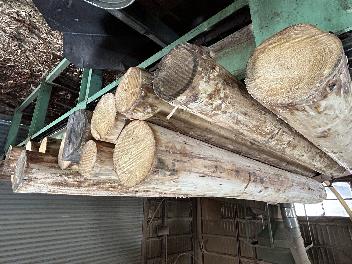 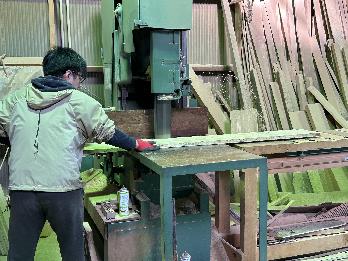 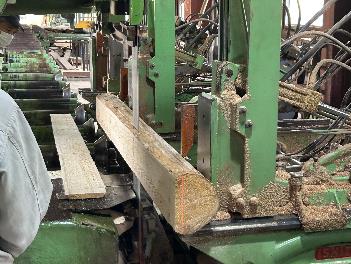 はし
と
き
まるた
うすく切られて
端を切り取って
この丸太が
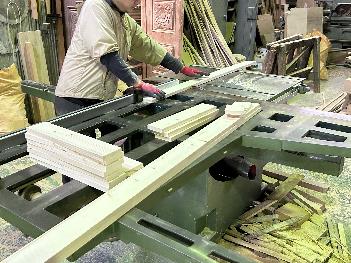 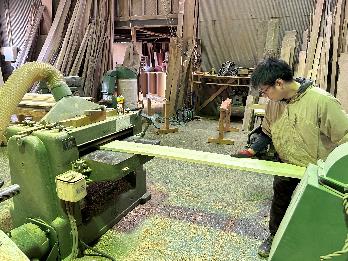 ►つぎへ
とちゅうで
かんそうも
させるよ
表面をきれいにして
材料になっていくんだ
◄ もどる
ざいりょう
ひょうめん
工場の人にインタビュー
こうじょう
こた
工場の人になったつもりで答えてみよう
もくざい
「木材の
 いいところはどこですか？」
► あたたかみがある
► やわらかい
き
ざいりょう
もくざい
木の材料のことを「木材」っていうよ
► いい香りがする
かお
工場長
こうじょうちょう
◄ もどる
あたたかみがある
こた
ひと
やわらかい
工場の人になったつもりで答えてみよう
かお
いい香りがする
► もようがある（年輪がある）
全部「正解」です！
ねんりん
模様がある（年輪がある）
せいかい
ぜんぶ
こうじょうちょう
もくざい
では、工場長は木材のどんな
ところが好きですか？
► 木の1本1本に個性がある
す
こせい
き
ぽん
ね
えだ
ふし
► 節（枝のつけ根のあと）
　がある
工場長
こうじょうちょう
◄ もどる
ねんりん
もようがある（年輪がある）
こせい
き
ぽん
木の１本１本に個性がある
木の１本１本がちがう
ところが好きです。
木でつくられた物は、
全て世界に１つだけ
の物なんだよ。
えだ
ふし
ね
節（枝のつけ根の跡）がある
す
どれも「正解」です！
せいかい
もの
せかい
すべ
►つぎへ
ぜんぶ
また全部正解ですか！
工場長
こうじょうちょう
◄ もどる
工場に来てくれてありがとう！
そんなキミには特別に
どんぐりを10個プレゼント！
き
こうじょう
つぎ
つぎ
つぎ
つぎ
えら
えら
えら
えら
次のうちから選んでね
次のうちから選んでね
次のうちから選んでね
次のうちから選んでね
► ありがとうございます！
　もらったどんぐりを
　１つ植えてみますね！
とくべつ
う
こ
工場長
こうじょうちょう
◄ もどる
作品に使う材料を作っている
工場に来てみたよ
ざいりょう
さくひん
つか
つく
こうじょう
き
►つぎへ
き
ここなら、どこでとれた木なのか
わかりそうだ！
◄ もどる
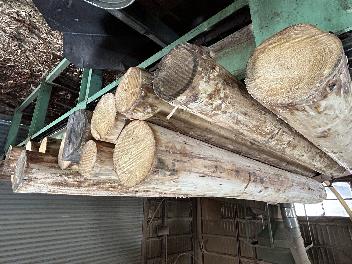 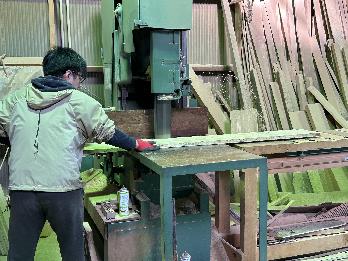 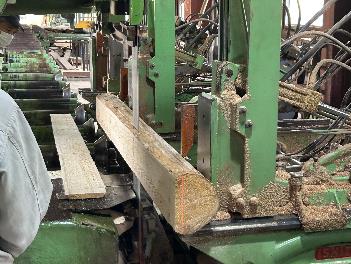 はし
と
き
まるた
うすく切られて
端を切り取って
この丸太が
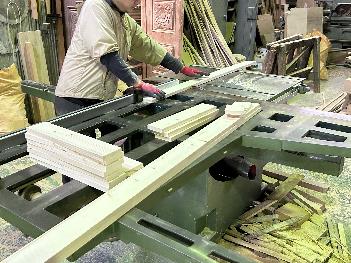 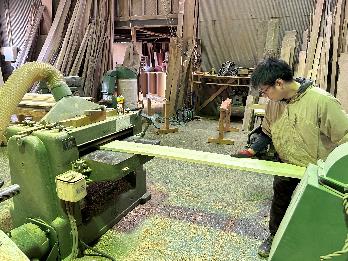 ►つぎへ
とちゅうで
かんそうも
させるよ
表面をきれいにして
材料になっていくんだ
◄ もどる
ざいりょう
ひょうめん
工場の人にインタビュー
こうじょう
こた
工場の人になったつもりで答えてみよう
「木材の
 いいところはどこですか？」
もくざい
► あたたかみがある
► やわらかい
き
ざいりょう
もくざい
木の材料のことを「木材」っていうよ
► いい香りがする
かお
工場長
こうじょうちょう
◄ もどる
あたたかみがある
こた
やわらかい
工場の人になったつもりで答えてみよう
かお
いい香りがする
► もようがある（年輪がある）
全部「正解」です！
ねんりん
模様がある（年輪がある）
せいかい
ぜんぶ
こうじょうちょう
もくざい
では、工場長は木材のどんな
ところが好きですか？
► 木の1本1本に個性がある
す
き
こせい
ぽん
ね
えだ
ふし
► 節（枝のつけ根のあと）
　がある
工場長
◄ もどる
ねんりん
もようがある（年輪がある）
こせい
き
ぽん
木の１本１本に個性がある
木の１本１本がちがう
ところが好きです。
木でつくられた物は、
全て世界に１つだけ
の物なんだよ。
ふし
えだ
ね
節（枝のつけ根の跡）がある
す
どれも「正解」です！
せいかい
もの
せかい
すべ
►つぎへ
ぜんぶ
また全部正解ですか！
工場長
こうじょうちょう
◄ もどる
ありがとうございます！
木材についていっぱい勉強したね。
それではいよいよ、木がどこでとれたか
探しに行こう！やっぱり森かな。
◄ もどる
もくざい
べんきょう
き
►つぎへ
さが
い
もり
と、その前に
もう一度作品をなでて...
◄ もどる
まえ
いちど
さくひん
それでは森へ出発！
しゅっぱつ
もり
まんぞく
満足、満足 ♪
ナデナデ
►つぎへ
（うれしいな。
　大切にしてくれてありがとう）
ボタンをおしてね
たいせつ
今のままだと少しザラザラするから
やすりをかけよう
いま
すこ
►つぎへ
み
よく見るとザラザラ
指にささらないようにね
ゆび
◄ もどる
やすりをかけると
ツルツルになるね
つぎ
つぎ
つぎ
つぎ
えら
えら
えら
えら
次のうちから選んでね
次のうちから選んでね
次のうちから選んでね
次のうちから選んでね
► ペンキをぬる
► もっと
  やすりをかけて
  ツルツルにする
てま
もうひと手間かけたいな。
◄ もどる
721
こうしてザイくんはとことんまで
やすりをかけることにした。
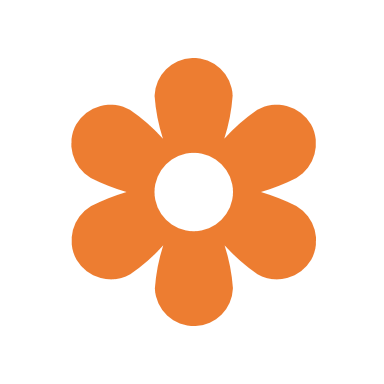 ►つぎへ
スリスリ…
721-2
◄ もどる
ひたすらやすりをかける…
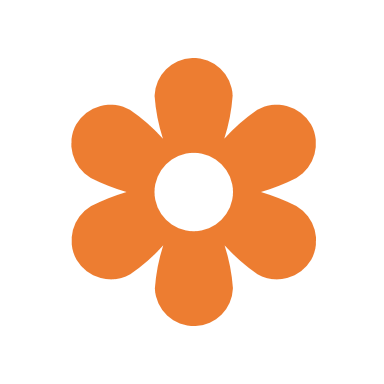 ►つぎへ
スリスリ…
◄ もどる
ひたすらひたすらひたすら
やすりをかける…
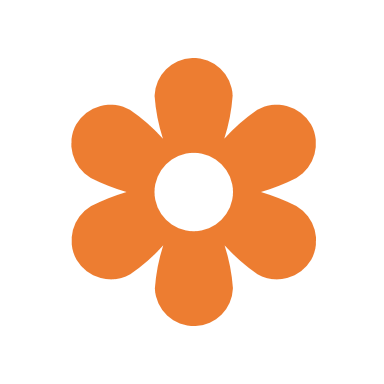 ►つぎへ
スリスリ…
じかん
どれくらい時間がたったのか。
ザイくんが
「はっ」と気づいたとき…
き
◄ もどる
作品はまったく別のものに
なっていた…
さくひん
べつ
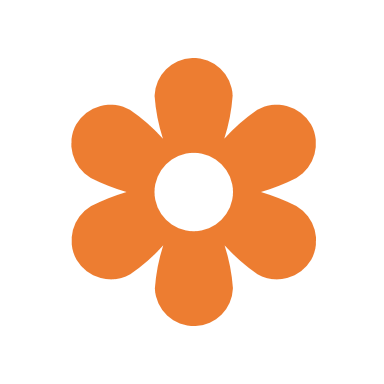 ►つぎへ
やすりかけすぎた…
ここまできたら、
とことん！
◄ もどる
「ここまできたら、新しい作品に変えちゃえ！」
図工はたのしいね！
自由なはっそうが大事！
あたら
さくひん
か
ずこう
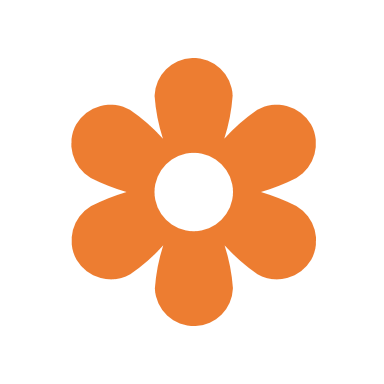 じゆう
だいじ
►つぎへ
さくひん
なまえ
作品の名前は
「はくちょう」だ！
さいしょ
もくてき
最初の目的はすっかり
わすれているザイくんでした。
おしまい
◄ もどる
まな
このルートで学んだこと（おさらい）
✓ ヤスリをかけるとツルツルになる。
✓ 図工は自由なはっそうで作るとたのしい。
つぎ
つぎ
つぎ
つぎ
えら
えら
えら
えら
次のうちから選んでね
次のうちから選んでね
次のうちから選んでね
次のうちから選んでね
じゆう
つく
ずこう
「はくちょう」　
　　　作：ザイ
さく
ど
レア度：００５
つぎへ ►
もっこう
ザイくんは「木工しょくにん」をめざす
ことにしたそうな。
◄ もどる
ペンキやニスなどをぬると
木は長持ちするんだよ
ながも
き
►つぎへ
かんせい
よし、完成だ。
せっかくだからかざろう！
◄ もどる
飾ってみた。
なんか気に入った。
ずっと見ていられる。
かざ
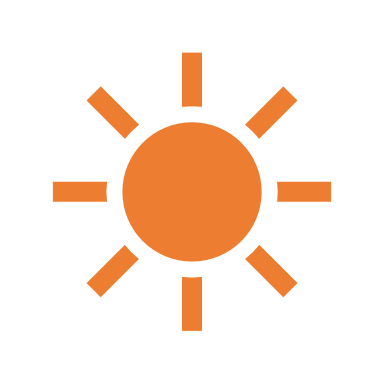 い
き
►つぎへ
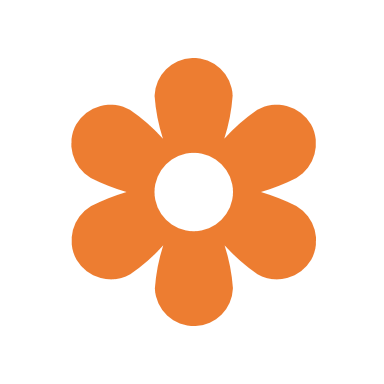 み
ひか
光ってる！
◄ もどる
ずっと見ていられる...
ずっと...　ずっと…
み
その間に、
少しまじめな
話をしよう。
あいだ
►つぎへ
ずっとずっと…
すこ
はなし
◄ もどる
◄ もどる
森林（木）は、地球の温だん化の原因と
なっている、空気中の「二酸化炭素」を
すって、へらす働きがある。
ちきゅう
しんりん
おん
げんいん
か
き
くうきちゅう
にさんかたんそ
►つぎへ
はたら
きゅうしゅう
CO2
CO2
CO2
ずっとずっと…
CO2
「二酸化炭素」
◄ もどる
その木を、木材にしてずっと使うと、
温だん化の原因を
木材の中に封じ込めることができるんだ。
つか
もくざい
き
おん
か
げんいん
こ
ふう
なか
►つぎへ
げんいんを
封じ込める！
CO2
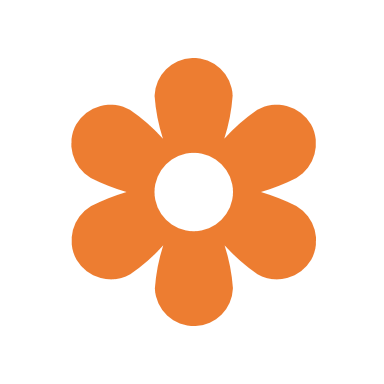 にさんかたんそ
C
C
「二酸化炭素」をきゅうしゅうすると、
「炭素」の形になって木の中へ
かぐ
木材で家具を作ると
C
C
かたち
家具の中に
ずっと
封じ込める
C
木材に
かぐ
き
つく
いえ
家や家具など、木で作ったものを
長く使うことは、実は、
地球の温だん化防止に役立っているんだ。
じつ
なが
つか
か
ぼうし
おん
やくだ
ちきゅう
►つぎへ
ずっと、ずっと…
ちい
さくひん
作品は小さいから、
少しだけね。
C
C
すこ
ちい
◄ もどる
にさんかたんそ
はなし
二酸化炭素の話は、むずかしかったかな？
でも、とても大切な話だよ。
たいせつ
ま
いつの間にか、ザイくんは
ツルツルのテカテカに
なったけど、本人は気づいていないようです。
►つぎへ
ほんにん
き
おしまい
◄ もどる
まな
このルートで学んだこと（おさらい）
✓ 木材にニスやペンキをぬると長持ちする。
✓ 森（木）は、地球温だん化の原因になっ　
　 ている二酸化炭素を吸収する働きがある。
✓ 木材を長く使うと、さらに役立つ。
つぎ
つぎ
つぎ
つぎ
えら
えら
えら
えら
次のうちから選んでね
次のうちから選んでね
次のうちから選んでね
次のうちから選んでね
もくざい
ながも
ちきゅうおん
か
げんいん
もり
き
ザイくん
色ちがい
にさんかたんそ
きゅうしゅう
はたら
いろ
つか
やくだ
ど
レア度：０２４
つぎへ ►
あつめ
いろ
◄ もどる
「色ちがい」集めたくなるよね！
飾ってみた。
なんか気に入った。
ずっと見ていられる。
かざ
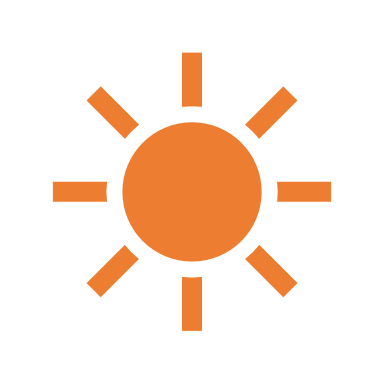 い
き
►つぎへ
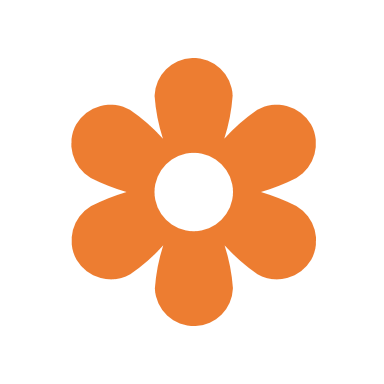 み
◄ もどる
ずっと見ていられる...
ずっと...　ずっと…
み
その間に、
少しまじめな
話をしよう。
あいだ
►つぎへ
すこ
はなし
◄ もどる
◄ もどる
森林（木）は、地球の温だん化の原因と
なっている、空気中の「二酸化炭素」を
すって、へらす働きがある。
しんりん
げんいん
き
か
おん
ちきゅう
くうきちゅう
にさんかたんそ
►つぎへ
はたら
きゅうしゅう
CO2
CO2
CO2
ずっとずっと…
…うとうと…
CO2
「二酸化炭素」
◄ もどる
つか
その木を、木材にしてずっと使うと、
温だん化の原因を
木材の中に封じ込めることができるんだ。
き
もくざい
か
おん
げんいん
もくざい
こ
ふう
なか
►つぎへ
げんいんを
封じ込める！
CO2
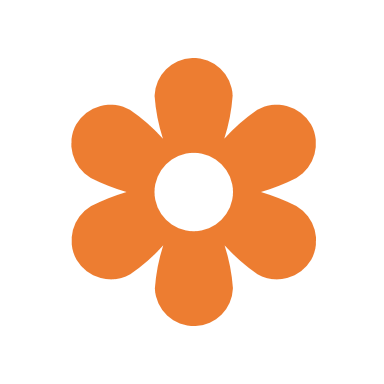 にさんかたんそ
C
C
「二酸化炭素」をきゅうしゅうすると、
「炭素」の形になって木の中へ
かぐ
木材で家具を作ると
C
C
家具の中に
ずっと
封じ込める
C
木材に
つく
かぐ
いえ
家や家具など、木で作ったものを
長く使うことは、実は、
地球の温だん化防止に役立っているんだ。
き
つか
なが
じつ
やくだ
ぼうし
か
おん
ちきゅう
►つぎへ
ＺＺＺ…
ちい
ぼくは小さいから、
少しだけね。
C
C
すこ
ちい
◄ もどる
いつの間にか
ねてしまったザイくん…
ま
おしまい
にさんかたんそ
はなし
二酸化炭素の話は
むずかしかったかな？
でも、とても
大切な話だよ。
►つぎへ
ぼくにも　　が…
Z z z
C
C
C
C
たいせつ
◄ もどる
つぎ
つぎ
つぎ
つぎ
えら
えら
えら
えら
まな
このルートで学んだこと（おさらい）
✓ 森（木）は、地球温だん化の原因になっ　
　 ている二酸化炭素を吸収する働きがある。
✓  木材を長く使うと、さらに役立つ。
次のうちから選んでね
次のうちから選んでね
次のうちから選んでね
次のうちから選んでね
おん
か
もり
ちきゅう
げんいん
き
はたら
にさんかたんそ
きゅうしゅう
たんそ
炭素ふうじこめ
ザイくん
つか
なが
もくざい
やくだ
C
C
C
ど
レア度：００３
つぎへ ►
◄ もどる
ザイくんはいつめざめるのだろう
「カリカリ、痛いからっ！」
え！おこった。というかしゃべった！
いた
►つぎへ
◄ もどる
「ボクぷんぷんだから」
さて、なんて言おう
つぎ
つぎ
つぎ
つぎ
えら
えら
えら
えら
次のうちから選んでね
次のうちから選んでね
次のうちから選んでね
次のうちから選んでね
い
► つい、たくさん
   さわりたくなって
► キミと話をして
　みたくて
◄ もどる
そう。まぁ、許してあげよう！
やさしくなでてくれると嬉しい
ゆる
うれ
►つぎへ
よいよい
ごめんね
◄ もどる
◄ もどる
さわりごこちが
いいよね！
そうだね。
部屋のゆか、テーブルなど、
よくさわるところに、
木を使う人は多いよ。
人にやさしい温度に感じる
ことも多い。
へや
おお
き
つか
ひと
かん
おんど
人によるけどね
►つぎへ
◄ もどる
たしかに！もしも体育館のゆかが
金属だったら、冷たくていたそう。
たいいいくかん
きんぞく
つめ
►つぎへ
き
木
金属
金属は金属の
よさがあるけどね
体育館のゆか
木ってさわりたくなるね。
作品にもずっとさわっていたくなるなぁ。
き
つぎ
つぎ
つぎ
つぎ
えら
えら
えら
えら
次のうちから選んでね
次のうちから選んでね
次のうちから選んでね
次のうちから選んでね
さくひん
ふん
► 100分、ずっと
　ナデナデする
まいにち
► 100日、毎日
　ツンツンする
わる
き
悪い気はしない
◄ もどる
100分、おしゃべりしながら
ずっとナデナデしてみた。
作品ともなかよくなってきた。すると…
ふん
さくひん
！
► 伝説がはじまる
ナデナデ
つ、ついに100分！
伝説がはじまる！
◄ もどる
でんせつ
とつぜん、声がひびく
こえ
ザイはレベルが１００になった
ザイはバトルスキルを手に入れた
作品はバトルアイテムに進化した
て
い
さくひん
しんか
►つぎへ
◄ もどる
ザイは勇者になった。
ゆうしゃ
勇者となったザイくん。
その力を使うことは
なかったが、
その見た目によって、
クラスの人気者に
なるのだった。
つか
ちから
Lv.100
ねん　　　　　　けん
►つぎへ
100年のこえだ剣
「なぜ？」
み
め
にんきもの
おしまい
３年のどんぐりのタテ
◄ もどる
このルートで学んだこと（おさらい）
✓ 木材はさわりごこちがよくて、やさしい
　温度に感じる人も多い。
✓ 家の家具や、部屋のゆかなど、よくさわる
　ところに木材を使うことも多い。
まな
つぎ
つぎ
つぎ
つぎ
えら
えら
えら
えら
次のうちから選んでね
次のうちから選んでね
次のうちから選んでね
次のうちから選んでね
もくざい
レベル100の
勇者ザイくん
Lv.100
おお
かん
おんど
ひと
ゆうしゃ
へや
かぐ
いえ
つか
ど
レア度：０１９
つぎへ ►
ふん
みんなは100分
ナデナデしても
勇者にはなれないよ。
ちから
はなし
べつ
勇者が力を使うのは、また別の話…
◄ もどる
ザイくんは毎日ツンツンしていた。
あれから１００日がすぎた。すると…
まいにち
にち
► まほうが完成する
！
ツンツン
つ、ついに100日！
まほうが完成する！
◄ もどる
かんせい
とつぜん、声がひびく
こえ
ザイはレベルが１００になった
ザイは森のまほうをおぼえた
作品はまほうアイテムに進化した
もり
しんか
さくひん
►つぎへ
◄ もどる
ザイくんはまほうつかいになった。
つぎ
つぎ
つぎ
つぎ
えら
えら
えら
えら
次のうちから選んでね
次のうちから選んでね
次のうちから選んでね
次のうちから選んでね
Lv.100
さっそく
まほうを
つかって
みよう！
► しゅんかんいどう！
► へんしんまほう！
さくひん
にち
こえだくんの
ステッキ
※100日作品をツンツンしても
みんなはまほうつかいになれないよ！
まほう
の
本
↓ほん
◄ もどる
ザイくんはへんしんまほうを使った。
しかし、ザイくんは何もかわらなかった。
つか
なに
►つぎへ
まほう
の
本
まほうがどっかいったぞ…
↓ほん
◄ もどる
◄ もどる
でも、まわりは、いろいろ変わって
しまったようだ。みんなに
ばれないようもどさないと…
か
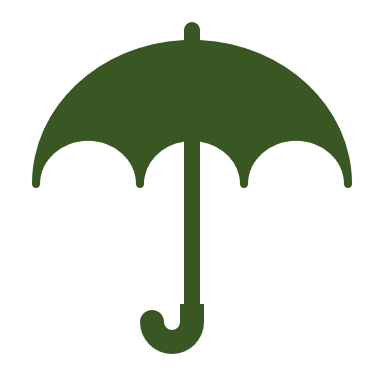 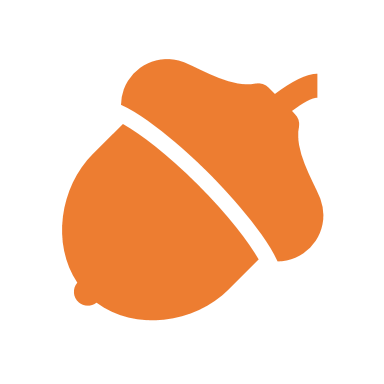 ►つぎへ
４つ変わったようだぞ…
まほう
の
本
おしまい
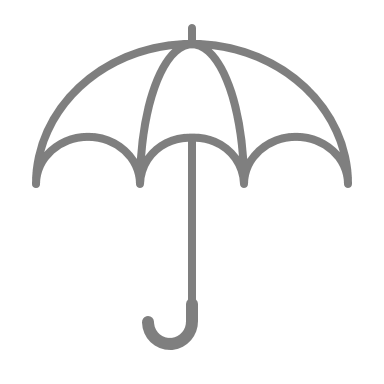 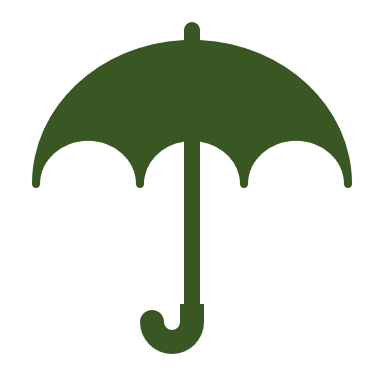 このルートで学んだこと（おさらい）
✓ 木材はさわりごこちがよくて、やさしい
　温度に感じる人も多い。
✓ 家の家具や、部屋のゆかなど、よくさわる
　ところに木材を使うことも多い。
まな
つぎ
つぎ
つぎ
つぎ
えら
えら
えら
えら
次のうちから選んでね
次のうちから選んでね
次のうちから選んでね
次のうちから選んでね
もくざい
まほうつかい
ザイくんの
かさ
おお
おんど
ひと
かん
へや
かぐ
いえ
ど
レア度：０２１
つぎへ ►
まほう
の
本
かさだけは、もとにもどせなかったらしい。
◄ もどる
ザイくんは、しゅんかんいどうをした。
すると、そこは一面みどりの森だった。
もうひとつ
まほうを使おう。
つぎ
つぎ
つぎ
つぎ
えら
えら
えら
えら
次のうちから選んでね
次のうちから選んでね
次のうちから選んでね
次のうちから選んでね
もり
いちめん
► 「森の
　へんしん」
　まほうを使う
つか
► 「いろいろ」
　まほうを使う
まほう
の
本
◄ もどる
ザイくんは「いろいろ」まほうを使った！
すると木の色が変わった！
つか
►つぎへ
キレイだが、
まずいことを
してしまった
ザイくんは、
まほうをもどす
のだった…
か
き
いろ
きせつが
バラバラなんてまずい！
エゾヤマザクラ（春）
はる
あき
こうよう（秋）
こうよう（秋）
こうよう（秋）
おしまい
まほう
の
本
◄ もどる
まな
このルートで学んだこと（おさらい）
✓ 木材はさわりごこちがよくて、やさしい
　温度に感じる人も多い。
✓ よくさわる物に木材を使うことも多い。
✓ 自然の森にもサクラがある。
つぎ
つぎ
つぎ
つぎ
えら
えら
えら
えら
次のうちから選んでね
次のうちから選んでね
次のうちから選んでね
次のうちから選んでね
もくざい
「こえだくんの
ステッキ」から
キレイなはっぱに
持ち変えた
まほうつかい
ザイくん
おんど
ひと
おお
かん
か
も
つか
もの
しぜん
もり
ど
レア度：０２３
つぎへ ►
まほう
の
本
だいじ
ちから
まほう使いが大事なことに力を使うのは、
また別の話…
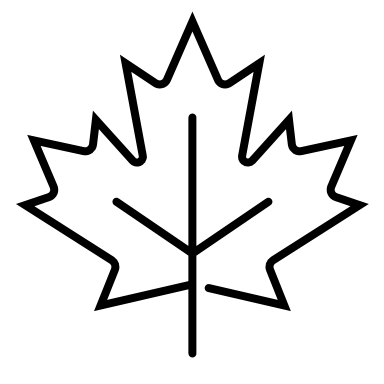 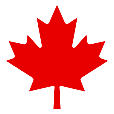 ◄ もどる
はなし
べつ
ザイくんは「森のへんしん」まほうを使った。
ザイくんのまわりを、星がチカチカすると…
つか
もり
ほし
►つぎへ
まほう
の
本
◄ もどる
ザイくんは、どんぐりにへんしんしていた。
►つぎへ
あれ、これって
もとにもどるのかな…
おしまい
◄ もどる
まな
このルートで学んだこと（おさらい）
✓ 木材はさわりごこちがよくて、やさしい
　温度に感じる人も多い。
✓ 家の家具や、部屋のゆかなど、よくさわる
　ところに木材を使うことも多い。
つぎ
つぎ
つぎ
つぎ
えら
えら
えら
えら
次のうちから選んでね
次のうちから選んでね
次のうちから選んでね
次のうちから選んでね
もくざい
おんど
かん
おお
ひと
どんぐり
　ザイくん
（へんしん）
いえ
かぐ
へや
つか
ど
レア度：０２６
つぎへ ►
き
い
気に入ったので、もとにもどるのを
やめたらしい…
◄ もどる
「話したい」って
何か聞きたいことが
あるの？
はな
つぎ
つぎ
つぎ
つぎ
えら
えら
えら
えら
次のうちから選んでね
次のうちから選んでね
次のうちから選んでね
次のうちから選んでね
き
なに
► キミはどこで
　うまれたの？
► キミのヒミツを
　しりたい
ごめんね
よいよい
► キミの
　おこづかいは
　いくらだい？
◄ もどる
「ぼくは森の木を使って、
工場で木材になったんだ」
つぎ
つぎ
つぎ
つぎ
えら
えら
えら
えら
もり
き
つか
次のうちから選んでね
次のうちから選んでね
次のうちから選んでね
次のうちから選んでね
►どうやってつくるの？
こうじょう
もくざい
►なんの木？
？
◄ もどる
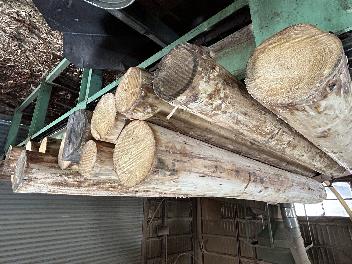 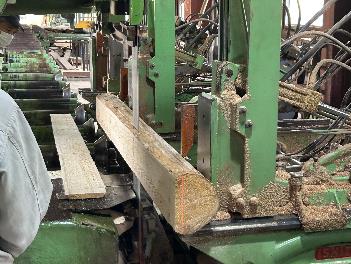 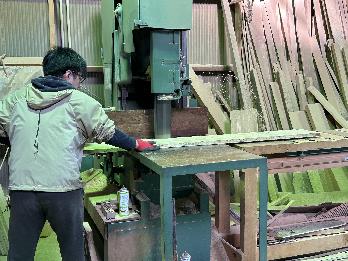 はし
と
き
まるた
うすく切られて
端を切り取って
この丸太が
►つぎへ
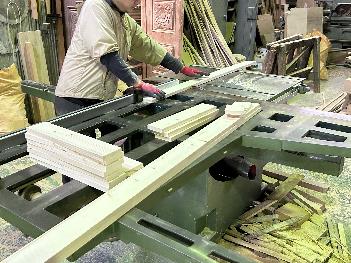 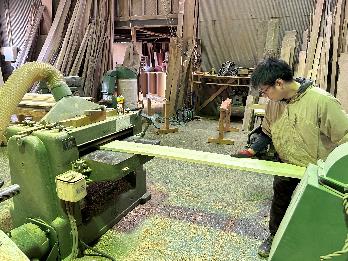 とちゅうで
かんそうも
させるよ
◄ もどる
表面をきれいにして
材料になっていくんだ
ざいりょう
ひょうめん
いま
かた
作り方なんて今まで
考えたことなかった！
つく
►つぎへ
かんが
そうでしょ。
木のまるたから
できているんだよ
き
◄ もどる
つぎ
つぎ
つぎ
つぎ
えら
えら
えら
えら
ほかにも見に行って
勉強してはどうかな。
み
い
次のうちから選んでね
次のうちから選んでね
次のうちから選んでね
次のうちから選んでね
►ほかに木を使ったものがないか探しに行く
き
つか
べんきょう
さて、
どうしようかな。
さが
►やっぱり、どこにも
いかないで、かくれる
いってらっしゃい！
◄ もどる
どこにも行かないでかくれてみた。
い
►つぎへ
べんきょう
もう勉強はやめて、
家でゴロゴロしてたい
勉強しに行ったな
えらいな
いえ
◄ もどる
見つからないようにしなきゃ。
でも動けないなぁ・・・
み
うご
►つぎへ
（動かない作品に
　もとどおり）
さくひん
作品が動いてくれないと、
ボクも動けない…
◄ もどる
そのとき、
►つぎへ
なか
いえ
こえ
家の中から声が。
「こんなところに
　いい台があったよ！」
「ここに置いておこう」
台？
だい
お
◄ もどる
おしまい
►つぎへ
ゆき
雪だるまをおく
台にされちゃった。
けど、おうちの
役には立てたかな。
おかれた
だい
やく
た
うご
動けない…
◄ もどる
つぎ
つぎ
つぎ
つぎ
えら
えら
えら
えら
まな
このルートで学んだこと（おさらい）
✓ 森の木を使い、工場で木材をつくる。
✓ 二人とも右手を上げている。
次のうちから選んでね
次のうちから選んでね
次のうちから選んでね
次のうちから選んでね
ゆき
雪だるま
のっけ
ザイくん
もくざい
き
つか
もり
こうじょう
あ
ふたり
みぎて
ど
レア度：０１６
つぎへ ►
うえ
あたま
◄ もどる
頭の上がひんやりするんだけど・・・！
き
こうじょう
工場に来てみた
じぶん
自分で
よそうしてみてから
「つぎへ」のボタンを
おしてみよう。
工場の人なら知っているかもしれない。
「木材を使って、どんなものが
　作れるんですか？」
し
ひと
もくざい
つか
つく
►つぎへ
工場長
こうじょうちょう
◄ もどる
「いろんなものが作れるよ。
　うちでは、テーブル、イス、たな、
　テレビ台なんかを作っているよ」
つく
だい
►つぎへ
工場長
こうじょうちょう
◄ もどる
「木はいろんな使い方が
　あるんだよ。ほかの
　工場に行ってみると
　いい」
かた
つか
き
つぎ
つぎ
つぎ
つぎ
えら
えら
えら
えら
► こなごなに
　して使う工場
次のうちから選んでね
次のうちから選んでね
次のうちから選んでね
次のうちから選んでね
► どろどろに
　して使う工場
どの工場にいこうか
► 長い木材を
　つくる工場
もくざい
なが
工場長
こうじょうちょう
◄ もどる
き
こなごなにする工場に来てみた
ここでは、木をこまかくくだいて、
「チップ」を作ります。
き
つく
►つぎへ
なに
ここでは何を
作っているのですか
おお
大きい
なかまキター
アニキか？
工場長
こうじょうちょう
◄ もどる
【チップたち】
この「チップ」をもやすと、
電気を作ることができます。
かんきょうに優しい電気の
作り方とされています。
もり
き
森（木）が
きゅうしゅう
にさんかたんそ
二酸化炭素
つく
でんき
やさ
電気を作る！
►つぎへ
かた
もやす
はつでん
CO2
バイオマス発電といいいます。
C
アニキだね
なんだ
アニキだね
工場長
こうじょうちょう
◄ もどる
◄ もどる
電気まで作っちゃうって、
木材ってすごいんだね。
つく
でんき
もくざい
►つぎへ
さようならー
小さいけど
すごいんだね
アニキー
こうじょうちょう
アニキー
工場長
なんだ
◄ もどる
べんきょう
よし、勉強したし、家に帰ろう。
かえ
いえ
►つぎへ
帰るとするか
アニキー
アニキー
なんだ
◄ もどる
いえ
家に帰ってふりかえると、
チップが1000人、なかまになっていた。
ザイくんは、一人一人に名前を
つけたとか、つけなかったとか…
かえ
►つぎへ
にん
なまえ
ひとり
ただいまー
おしまい
アニキー
アニキー
アニキー
アニキー
つぎ
つぎ
つぎ
つぎ
えら
えら
えら
えら
まな
このルートで学んだこと（おさらい）
✓ 森の木を使い、工場で木材をつくる。
✓ 木材はテーブルなどに使われるほか、
　電気を作るのにも使っている。
次のうちから選んでね
次のうちから選んでね
次のうちから選んでね
次のうちから選んでね
つか
こうじょう
もくざい
もり
き
チップたちのアニキ
ザイくん
つく
でんき
ど
レア度：０１０
つぎへ ►
アニキ！アニキ！アニキ！アニキ！アニキ！
◄ もどる
き
どろどろにする工場に来てみた
ざいりょう
ここは、木を材料に「紙」を作っています。
き
かみ
工場長
「パルプ」
「チップ」
こうじょうちょう
いと
みず
水にとかしてどろどろに
糸の
あつまりに
する
こまかく
する
►つぎへ
ひきのばして
き
切ると
「紙」の完成！
◄ もどる
つか
そうなんだ。ぼくらが毎日使う
紙も木でできているんだね。
まいにち
かみ
き
►つぎへ
いちど
一度使った紙から
紙をつくる
「さいせいし」も
たくさん作ってるよ
つく
工場長
◄ もどる
こうじょうちょう
►つぎへ
紙はいろいろ
使われているよね。
かみ
つか
てん
100点！
テストの紙
◄ もどる
それからそれから？
そう、トイレで使うもの！
紙はいろいろ
使われているよね。
かみ
つか
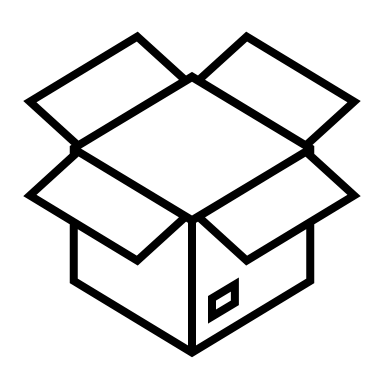 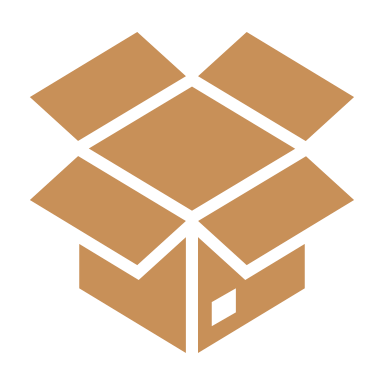 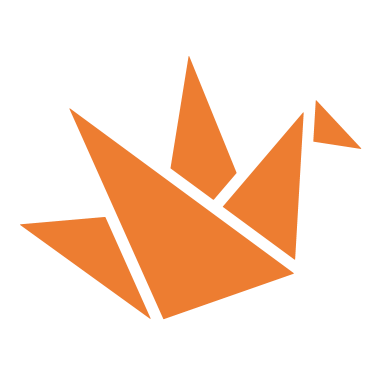 ►つぎへ
100点！
ダンボール
おりがみ
おかしのはこ
◄ もどる
►つぎへ
おしまい
「え、なんで…？」
トイレットペーパー
◄ もどる
つぎ
つぎ
つぎ
つぎ
えら
えら
えら
えら
まな
このルートで学んだこと（おさらい）
✓ 森の木を使い、工場で木材をつくる。
✓ 木材はテーブルなどに使われるほか、
　紙を作るのにも使っている。
次のうちから選んでね
次のうちから選んでね
次のうちから選んでね
次のうちから選んでね
もり
つか
こうじょう
き
もくざい
つく
かみ
トイレットペーパー
ザイくん
ど
レア度：０３０
つぎへ ►
じつ
まえ
おも
◄ もどる
実は前から、にてると思っていました…
き
つか
なが
もくざい
長い木材を使う工場に来てみた
ここでは、まるたから、
長い木材をつくります。
じょうぶな強い材料です
あと
後で、まがったり
われたりしないように
する大切な作業だよ
さぎょう
たいせつ
つよ
ざいりょう
►つぎへ
かんそう
なに
カット
乾燥
ここでは何を
作っているのですか
つく
工場長
こうじょうちょう
◄ もどる
つか
なに
何に使うのかな
みんなは
わかるかな？
►つぎへ
◄ もどる
あ、わかった！
►つぎへ
◄ もどる
この木材は家の「はしら」などに使われたんですね
いえ
つか
もくざい
ほっかいどう
き
北海道の木で
家がつくれるんだね。
いえ
あれ？ぼくも家に
くっついている…
►つぎへ
◄ もどる
こうして、ザイくんは家の守り神となりました！
いえ
がみ
まも
おしまい
ゆうひ
夕日が
まぶしいな…
►つぎへ
◄ もどる
つぎ
つぎ
つぎ
つぎ
えら
えら
えら
えら
まな
このルートで学んだこと（おさらい）
✓ 森の木を使い、工場で木材をつくる。
✓ 木材はテーブルなどに使われるほか、
　家のはしらにも使っている。
次のうちから選んでね
次のうちから選んでね
次のうちから選んでね
次のうちから選んでね
もり
き
こうじょう
もくざい
つか
がみ
いえ
まも
家の守り神
ザイさま
ど
レア度：０２７
つぎへ ►
ぜん
かみさま
全ルートで神様になれたのは
このルートだけ！
◄ もどる
「なんの木からできているの？」
き
►つぎへ
まえ
い
「その前に言うことがある」
しつもん
すばらしい質問が
できたぞ！
◄ もどる
「？」
►つぎへ
じゃーん！
こんにちは
どうも！
◄ もどる
ボクたち、トドマツ、カラマツ、
エゾマツの３人組なんです！
えー
にんぐみ
み
き
ほっかいどう
ぜんぶ
もり
全部、北海道の森で見れる木だよ
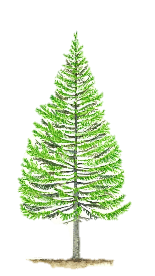 ►つぎへ
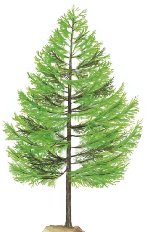 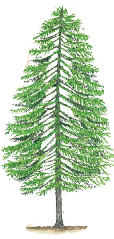 ぼく、トドマツの木
ぼく、カラマツの木
ぼく、エゾマツの木
◄ もどる
トドマツ？カラマツ？エゾマツ？
３人は、どこの木なの？
つぎ
つぎ
つぎ
つぎ
えら
えら
えら
えら
次のうちから選んでね
次のうちから選んでね
次のうちから選んでね
次のうちから選んでね
き
にん
► 森に行く
もり
あっちの森に
行ってごらん
さいこう
しつもん
最高の質問ができた！
い
◄ もどる
ヒ、ヒミツだと...？
な、なぜそれをキミが知っている...？
し
！
►つぎへ
◄ もどる
しかたない、教えよう。
ただし、一つだけだ。
おし
つぎ
つぎ
つぎ
つぎ
えら
えら
えら
えら
じつ
► 実はボクは
　ひとりではない
次のうちから選んでね
次のうちから選んでね
次のうちから選んでね
次のうちから選んでね
ひと
み
►実はリンゴの実を
　かくしている
ちから
►実はボクはすごい力を
　もっていた
◄ もどる
実はひとりではない…？
どういうことだ…？
じつ
►つぎへ
？
それはね…
◄ もどる
えー
よいしょ
►つぎへ
◄ もどる
じゃーん！
えー
►つぎへ
とりゃ
こんにちは！
◄ もどる
ボクたち、別の木からできているんだ。
だから、ひとりじゃない！
べつ
き
えー
み
もり
ぜんぶ
ほっかいどう
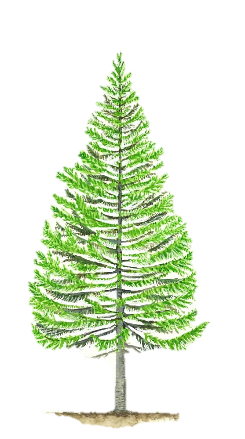 全部、北海道の森で見れるよ
►つぎへ
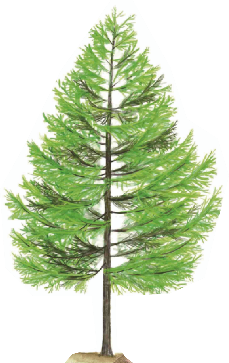 ぼく、カラマツの木
ぼく、エゾマツの木
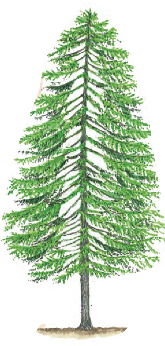 ...
ぼく、トドマツの木
◄ もどる
さくひん
こうして作品はバラバラになりました。
でも、楽しくなりそうだから、いいか。
たの
ハハハハ…♪
►つぎへ
...
わ
ひさ
おしまい
久しぶりに分かれたぜ。
もう元に戻せないな！ハハハ
もと
もど
◄ もどる
つぎ
つぎ
つぎ
つぎ
えら
えら
えら
えら
このルートで学んだこと（おさらい）
✓ 木の種類がちがうと木材もちがう。
✓ 北海道の木でいろんな木材が
　つくれる。
まな
次のうちから選んでね
次のうちから選んでね
次のうちから選んでね
次のうちから選んでね
しゅるい
き
もくざい
ほっかいどう
ど
バラバラ
作品を
乗せる
ザイくん
レア度：００７
つぎへ ►
さくひん
の
にん
◄ もどる
４人でもりあがりそうだねっ！
み
リンゴの実を
どこに？
もり
う
実は、ボクが生まれた森に
かくしているんだよねぇ
►つぎへ
そのリンゴが
とても大きくてキラキラしていてさ、それがまた、いいにおいで…
おお
◄ もどる
そう。生まれた森の、
ヒミツのトドマツに
かくしているのさ。
う
もり
「生まれた森」！
！
►つぎへ
み
見たい？見たい？
どうしようかなー
教えちゃおうかなー
◄ もどる
おし
◄ もどる
つぎ
つぎ
つぎ
つぎ
えら
えら
えら
えら
次のうちから選んでね
次のうちから選んでね
次のうちから選んでね
次のうちから選んでね
ばしょ
もり
生まれた森の場所を教えて！行きます！
う
いいよ。
あっちだよ！
い
おし
► 森に行く
森が
見つかった！
み
か
すうじ
数字の７が書いている
トドマツの葉の部分に
かくしていて、葉をおすと…
いってらっしゃい
は
ぶぶん
は
◄ もどる
すごい力をもっていた？
ちから
？
►つぎへ
き
もり
ぼくらは、森の木からできている。
森にはすごい力があるんだよ。
ここでクイズです。
森のすごい力ってどれでしょう。
► 水をたくわえる
みず
もり
ちから
やま
► がけくずれや山くずれをふせぐ
？
► 地球温だん化をふせぐ
か
ちきゅうおん
◄ もどる
つぎ
つぎ
つぎ
つぎ
えら
えら
えら
えら
次のうちから選んでね
次のうちから選んでね
次のうちから選んでね
次のうちから選んでね
みず
水を
たくわえる
► この説明を読む
せいかい
よ
せつめい
正解！
がけくずれや山くずれを
ふせぐ
► この説明を読む
やま
正解！
か
ちきゅうおん
► この説明を読む
地球温だん化を
ふせぐ
正解！
ぜんぶ
全部正解なのね
◄ もどる
ボタンをおしてね
森は、土の中に
水をたくわえる力があるよ
なか
もり
つち
みず
ちから
あめ
き
くさ
木や草があると、雨は
ゆっくり地面にしみこむ
じめん
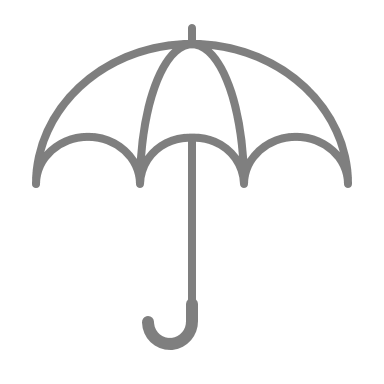 ►つぎへ
ひ
雨がふる日とふらない日が
あるけど、川の水の量の
変化を小さくしてくれているよ。
りょう
かわ
へんか
ちい
◄ もどる
地下水へ
ちかすい
ボタンをおしてね
森は、がけや山の
土が流れたり、
地面がくずれたりするのを
ふせぐ力があるよ。
もり
やま
►つぎへ
つち
なが
じめん
ちから
くずれる力
ね
おお
き
木の大きな根が
はえているので、
地面がくずれにくい！
と
根が止める！
◄ もどる
げんいん
き
おん
しんりん
か
森林（木）は、地球の温だん化の原因と
なっている、空気中の「二酸化炭素」を
すって、へらす働きがある。
ちきゅう
にさんかたんそ
くうきちゅう
はたら
►つぎへ
きゅうしゅう
CO2
CO2
CO2
CO2
「二酸化炭素」
◄ もどる
◄ もどる
その木を、木材にしてずっと使うと、
温だん化の原因を
木材の中に封じ込めることができるんだ。
き
もくざい
つか
おん
か
げんいん
なか
ふう
こ
►つぎへ
げんいんを
封じ込める！
CO2
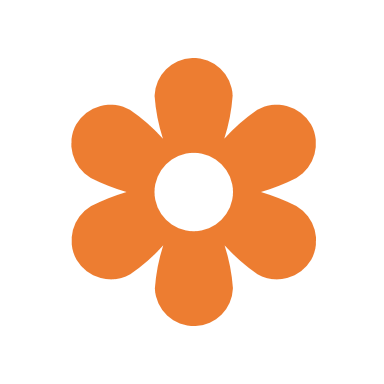 にさんかたんそ
C
C
「二酸化炭素」をきゅうしゅうすると、
「炭素」の形になって木の中へ
かぐ
木材で家具を作ると
C
C
かたち
つく
家具の中に
ずっと
封じ込める
C
木材に
◄ もどる
き
つく
家や家具など、木で作ったものを
長く使うことは、実は、
地球の温だん化防止に役立っているんだ。
いえ
かぐ
なが
つか
じつ
やくだ
おん
ぼうし
か
ちきゅう
►つぎへ
ちい
ぼくは小さいから、
少しだけね。
C
C
すこ
むずかしかったかな？
木はすごい力をもってるね。
そして木があつまって
森になると、
もっとすごいんだね！
き
ちから
みず
► 「水をたくわえる」の
　説明を読む
つぎ
つぎ
つぎ
つぎ
えら
えら
えら
えら
次のうちから選んでね
次のうちから選んでね
次のうちから選んでね
次のうちから選んでね
よ
もり
やまくず
► 「がけくずれや山崩れを
　ふせぐ」の説明を読む
か
ちきゅうおん
► 「地球温だん化をふせぐ」
　の説明を読む
せつめい
ほかの説明を
よむかい？
► だいたいわかった！
今日はよく勉強した！
あれ、ボクは何をしようと
してたっけ…？
きょう
べんきょう
なに
おしまい
一番勉強をしたルートを選んだね！
森には行けなかったけど、
大切なことを知ることができたから充分さ。
いちばん
►つぎへ
えら
せんせい
これは、森の先生になれそうだぞ！
い
C
もり
C
C
たいせつ
し
じゅうぶん
◄ もどる
つぎ
つぎ
つぎ
つぎ
えら
えら
えら
えら
まな
このルートで学んだこと（おさらい）
✓ 森には「水をたくわえ」「がけくずれ
　をふせぎ」「地球温だん化をふせぐ」
　すごい力がある
✓ だから森林は大切だと思う！
次のうちから選んでね
次のうちから選んでね
次のうちから選んでね
次のうちから選んでね
もり
みず
ちきゅうおん
か
たいせつ
おも
ザイくん先生（森林学）
しんりんがく
ど
レア度：００６
つぎへ ►
みなさん、しっかりおぼえておくように！
◄ もどる
お、おこづかい？
実はたくさんもらっているんだ。
じつ
►つぎへ
しかたない。
見せてあげる...
み
◄ もどる
◄ もどる
どちらの おこづかいを知りたい？
し
► 大きい
　ふくろ
おお
ちい
► 小さい
　ふくろ
え、おこづかいを
ふくろに入れてもらっているの
い
大きなふくろには...
おお
►つぎへ
◄ もどる
どんぐりがたくさん！！！
その数 1,000個！
►つぎへ
かず
こ
であ
キミとの出会いを
記念して
プレゼントするよ！
きねん
◄ もどる
なんと1,000個のドングリを手に入れた。これは
全ルートで最高だ！
でも結局、作品の木は
どこの木なんだろう…
こ
て
い
ぜん
さいこう
►つぎへ
さくひん　　　　　　き
けっきょく
いぇーい
いぇーい
いぇーい
おしまい
◄ もどる
つぎ
つぎ
つぎ
つぎ
えら
えら
えら
えら
まな
このルートで学んだこと（おさらい）
✓ 大きいふくろには、たくさんの
　どんぐりが入っていた…
※森林のこと何も学んでいません！
次のうちから選んでね
次のうちから選んでね
次のうちから選んでね
次のうちから選んでね
おお
しんりん
なに
どんぐりまみれ
ど
レア度：００４
つぎへ ►
何も学んでいないのは、逆に
レアすぎる！できればもう一度！
◄ もどる
いちど
小さなふくろには...
ちい
►つぎへ
◄ もどる
◄ もどる
いろんなどんぐり！！！
コナラ
アカナラ
アカガシ
ミズナラ
クヌギ
もり
ほっかいどう
北海道の森にあると思う
どんぐりを押してみよう！
お
◄ もどる
正解！！
ミズナラ・コナラがよくあるよ
せいかい
ほかには、カシワとかもあるよ
►つぎへ
正解したキミには…
どんぐりファッションを
プレゼント！
►つぎへ
えら
キミが選んだルートは
おしゃれルートだ。
おしまい
◄ もどる
つぎ
つぎ
つぎ
つぎ
えら
えら
えら
えら
まな
このルートで学んだこと（おさらい）
✓ どんぐりは木の種類ではない。
✓ 木の種類によって、どんぐりの形が
　違う。
次のうちから選んでね
次のうちから選んでね
次のうちから選んでね
次のうちから選んでね
しゅるい
き
かたち
どんぐり
デザイナー ＺＡＩ
ちが
ど
レア度：０１５
つぎへ ►
なまえ
◄ もどる
ザイくんは「ＺＡＩ」の名前で、
ファッション界に風をまきおこすのだった
かい
かぜ
◄ もどる
残念！！
北海道の森にはミズナラ・コナラがよくあるよ
ざんねん
ほっかいどう
もり
►つぎへ
み
こうえん
アカナラは、「公園」「がいろじゅ」で見られるよ
し
いや、知らないのは仕方ない。これから勉強だよ
べんきょう
ザイくんは悔しくていっぱい勉強した。
すると、ザイくんは「森林の学問」があるのを知った！
くや
べんきょう
がくもん
しんりん
►つぎへ
「林学（りんがく）」と
呼んだりするよ
よ
◄ もどる
10年後、ザイくんは大学で「森林の学問」を
学んでいた。そして「巨大などんぐりの木の
育て方」を研究するのだった…
しんりん
がくもん
ねんご
だいがく
まな
きょだい
き
けんきゅう
そだ
かた
►つぎへ
おしまい
◄ もどる
つぎ
つぎ
つぎ
つぎ
えら
えら
えら
えら
まな
このルートで学んだこと（おさらい）
✓ 木の種類によって、どんぐりの形が
　ちがう。
✓ 森林の学問がある。みんなが大きく
　なったら、学んでもいいかもしれない。
次のうちから選んでね
次のうちから選んでね
次のうちから選んでね
次のうちから選んでね
しゅるい
き
かたち
おお
がくもん
しんりん
きょだい
巨大
どんぐり
ど
レア度：０１４
つぎへ ►
せんもんか
ぜん　　　　　　  ゆいいつ
どんぐり専門家
ザイ博士
◄ もどる
全ルートで唯一の博士になれたよ。
今知らなくてもいい。これから知ればいい。
はかせ
いま
し
どんぐりを植えたよ
１つだけ生えてきた
大きくしたいな
う
は
►つぎへ
おお
◄ もどる
じかん
大きくなるまで時間がかかるから
もらったどんぐりを使って
タイムスリップして見てみるよ。
何年後を見てみる？
おお
つぎ
つぎ
つぎ
つぎ
えら
えら
えら
えら
次のうちから選んでね
次のうちから選んでね
次のうちから選んでね
次のうちから選んでね
つか
►どんぐりを１つ使って
　３年後へ
み
なんねんご
►どんぐりを５つ使って
　30年後へ
►どんぐりを５つ使って
　100年後へ
◄ もどる
どんぐりを１つ使って
３年後にタイムスリップ！
つぎ
つぎ
つぎ
つぎ
えら
えら
えら
えら
つか
次のうちから選んでね
次のうちから選んでね
次のうちから選んでね
次のうちから選んでね
ねんご
►どんぐりを２つ使って
　10年後へ
おお
あれ、あまり大きく
なっていない
►どんぐりを残り全部
　使ってしまって
　100年後に行く
◄ もどる
さらに10年後に来たよ
大きくなったね
つぎ
つぎ
つぎ
つぎ
えら
えら
えら
えら
ねんご
き
次のうちから選んでね
次のうちから選んでね
次のうちから選んでね
次のうちから選んでね
さて、どうする？
おお
►どんぐりを３つ使って
　30年後に行く
し
でもボクが知っている
大きな木ではない…
き
►木に話しかける
◄ もどる
さらに30年後に来たよ。
木も大きく
なったね。
ねんご
き
き
おお
►つぎへ
こ
どんぐり200個とれたよ。
木はもっと大きくなるみたい。
おしまい
◄ もどる
つぎ
つぎ
つぎ
つぎ
えら
えら
えら
えら
このルートで学んだこと（おさらい）
✓ 木材の作り方（工場見学）
✓ どんぐりから芽が出て木になる。
✓ 3+10+30=43年後、木は大きくなった
　けど、まだ大きくなるみたい。
まな
次のうちから選んでね
次のうちから選んでね
次のうちから選んでね
次のうちから選んでね
こ
どんぐり200個
ゲット！
もくざい
つく
かた
こうじょうけんがく
め
き
で
ねんご
おお
ど
レア度：０１２
つぎへ ►
◄ もどる
木はまだ大きくなるみたいだよ。
ねぇ、キミ（どんぐりの木）の
名前は何というの？
つぎ
つぎ
つぎ
つぎ
えら
えら
えら
えら
き
次のうちから選んでね
次のうちから選んでね
次のうちから選んでね
次のうちから選んでね
►ミズナラ
なん
なまえ
どんぐりのなる木を
選んでね
えら
►シラカンバ
（シラカバ）
►エゾマツ
◄ もどる
「ボクはミズナラという木だよ」
シラカンバやエゾマツにどんぐりはならないんだ
き
►つぎへ
「コナラ」や「クヌギ」などにも、どんぐりが
なるよ
◄ もどる
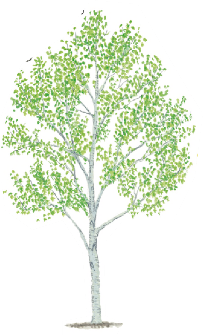 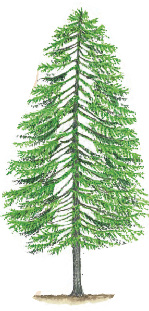 つぎ
つぎ
つぎ
つぎ
えら
えら
えら
えら
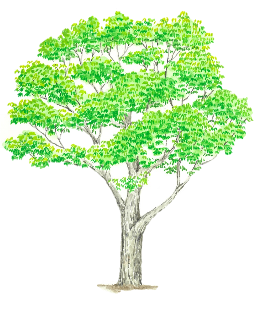 次のうちから選んでね
次のうちから選んでね
次のうちから選んでね
次のうちから選んでね
►会いたい
ミズナラ
シラカンバ
エゾマツ
►本で勉強したい
いろんな木があるんだね。
この木に会いに行く？
き
い
あ
◄ もどる
では、森に行ってらっしゃい！
もり
い
ボタンをおしてね
►つぎへ
◄ もどる
き
よ
そ
木に寄り添いながら読書。
頭が良くなる気がする。

…それから数十年が
　たって、木も大きく
　なりました。
どくしょ
あたま
よ
き
►つぎへ
すうじゅうねん
おお
おしまい
◄ もどる
つぎ
つぎ
つぎ
つぎ
えら
えら
えら
えら
まな
このルートで学んだこと（おさらい）
✓ 木材の作り方（工場見学）
✓ ミズナラという木にどんぐりがなる。
✓ 3+10=13年後では、木はまだまだ
　大きくなるみたい。
次のうちから選んでね
次のうちから選んでね
次のうちから選んでね
次のうちから選んでね
かた
もくざい
つく
こうじょうけんがく
き
ねんご
おお
どくしょ
てんさい
読書の天才
ザイくん
ど
レア度：００９
つぎへ ►
ちしき
◄ もどる
ザイくんは知識レベルが100あがった
◄ もどる
うわぁ～大きな木になったね
き
おお
もっと大きくなるよ
木が大きくなるには100年もかかるんだね
ねん
種類によるけどね
しゅるい
つぎへ ►
「これはキミへのプレゼントだよ」
►つぎへ
ね
き
ふと木の根もとを
見ると何か落ちている。
み
なに
お
？
◄ もどる
それは、剣と盾だった！
けん
たて
◄ もどる
►つぎへ
でんせつ
これは、伝説の…！
100年のこえだの剣
３年のどんぐりの盾
ねん
ボタンをおしてね
「なぜこんなものが？」
ザイくんは剣とタテを手に
入れ、勇者の称号を得た
けん
けん
ねん
こえだ
100年の小枝の剣
ゆうしゃ
しょうごう
え
►つぎへ
はず
とりあえず外しておこう...
３年のどんぐりのタテ
◄ もどる
うわぁ～大きな木！
100年後で正解だった！
き
おお
◄ もどる
ねんご
せいかい
もっと大きくなるよ
►つぎへ
木が大きくなるには100年もかかるんだね
種類によるけどね
しゅるい
◄ もどる
ボクは、
作品の木が
どこから来たのか
知りたいんだ。
き
さくひん
さき
そしたら、この先の
森に行ってごらん
き
い
もり
し
では、行ってみよう！
つぎへ ►
ボタンをおしてね
30年後にきたよ。
大きくなったね。
ねんご
つぎ
つぎ
つぎ
つぎ
えら
えら
えら
えら
次のうちから選んでね
次のうちから選んでね
次のうちから選んでね
次のうちから選んでね
おお
さて、どうする？
もっと大きくなるよ
► どんぐりを
　３つ使って
　70年後に行く
つか
すべ
のこ
► 残りの全ての
　どんぐりを、
　この木の近く
　に植える
え？まだ大きくなるの？
き
ちか
う
◄もどる
さらに70年後にきたよ。
本当に大きい木に
なった。
ねんご
◄ もどる
つぎ
つぎ
つぎ
つぎ
えら
えら
えら
えら
次のうちから選んでね
次のうちから選んでね
次のうちから選んでね
次のうちから選んでね
おお
き
ほんとう
もっと大きくなるよ
木が大きくなるには100年もかかるんだね
種類によるけどね
しゅるい
つぎへ ►
のこ
残り全てのどんぐり5つを、
この木の近くに植えてみた。
すべ
き
ちか
う
►つぎへ
つ
ぎ
すると…
◄もどる
ひか
どんぐり5つが光りかがやき、
星の形にむすびついた。
すると木の根もとで、何かが光った。
ほし
かたち
なに
ね
き
►つぎへ
あれはなんだ？
？
◄もどる
光っていたのは、ステッキとまほうのぼうしだった！
ひか
►つぎへ
でんせつ
これは、伝説の…！
こえだくんのステッキ
まほうのぼうし
◄もどる
「なぜこんなものが？」
ザイくんは、ぼうしとステッキを手に入れ
まほうつかいになった
ボタンをおしてね
►つぎへ
もり
まほうつかいは森へ
向かった
む
はず
とりあえず外しておこう...
まほう
の
本
◄もどる
目を閉じてみた。
め
と
►つぎへ
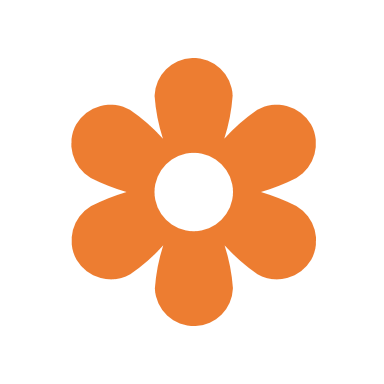 まだまだ
◄もどる
目を閉じつづけてみた。
め
と
►つぎへ
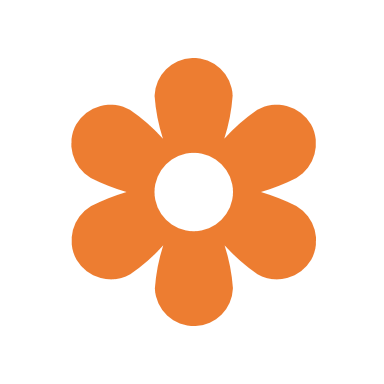 もう少し！
◄もどる
どれほど目をつぶっていただろう
さあどうする？
つぎ
つぎ
つぎ
つぎ
えら
えら
えら
えら
め
次のうちから選んでね
次のうちから選んでね
次のうちから選んでね
次のうちから選んでね
► 目を開けてみる
あ
► 森で体をうごかしたく
　なった
からだ
もり
►まだまだつぶっておく
◄もどる
め
目をあけると、まつぼっくりと
こえだがおちていた。
さて、どうする？
つぎ
つぎ
つぎ
つぎ
えら
えら
えら
えら
次のうちから選んでね
次のうちから選んでね
次のうちから選んでね
次のうちから選んでね
► まつぼっくりを
　あたまにのせる
► まつぼっくりを
　植えてみる
う
►こえだをもって
　目をつぶってみる
◄ もどる
まつぼっくりをのせてみた。
さてどうする？
つぎ
つぎ
つぎ
つぎ
えら
えら
えら
えら
次のうちから選んでね
次のうちから選んでね
次のうちから選んでね
次のうちから選んでね
► のせたまま、
　いっしょにあるく
なんかかわいい
► なぜか、
　ねむくなってきた
◄ もどる
なんかねむくなってきた。
少しねちゃおうかな…
すこ
► あれからどれくらい、
　時間がたったのだろう。
　もうずいぶんと
　ねてしまった気がする。
じかん
き
◄ もどる
あれからどれくらい、時間がたったのだろう。
な、なんと、ボクの頭の上から、めがでてきた！
まつぼっくりは、たねだったんだ。
じかん
あたま
うえ
►つぎへ
エゾマツだよ
◄ もどる
あいだ
ねている間にかいせつ
　「木の上から、めがでる」
　ことって、
　「絵本だからでしょ？」って
　思ってないかい？
うえ
き
►つぎへ
もう少し
ねようかな
えほん
おも
◄ もどる
◄ もどる
あいだ
ねている間にかいせつ
　じつは、しぜんでは
　たおれてしまった木の上から
　新しいめがでることがよくある。
►つぎへ
うえ
き
あたら
ZZZ
ほう
い
そだ
この方がちゃんと育つとも言うよ
じかん
なが
たおれた木は長い時間をかけて
ボロボロになり、えいようのある土にかわります。
えいよう
つち
どうやら、ザイくんは
ここでエゾマツの成長を
まつようです。
まわりにも新しい
めがでてきていますね。
せいちょう
►つぎへ
あたら
もっともっと、大きくなるといいな。
おお
おしまい
◄ もどる
つぎ
つぎ
つぎ
つぎ
えら
えら
えら
えら
まな
このルートで学んだこと（おさらい）
✓ たおれた木の上から、新しいめが
　でることがよくある。
✓ たおれた木は時間をかけて、
　えいようのある土にかわっていく。
次のうちから選んでね
次のうちから選んでね
次のうちから選んでね
次のうちから選んでね
き
うえ
あたら
じかん
いちぶ
もり
森の一部に
なった
ザイくん
つち
ど
レア度：０２９
つぎへ ►
ねんご
100年後、このあたりは「ザイの森」と
言われるようになります。
◄ もどる
い
いっしょに歩いていこう
ある
►つぎへ
テクテク
◄ もどる
つまづいた！
あ、ボクのまつぼっくりが…！
►つぎへ
コロコロ
◄ もどる
まつぼっくりがなくなった。
目の前に２つのあながある。
どちらかのあなに、おちたんだろう。
め
まえ
►つぎへ
おいかけよう！
◄ もどる
◄ もどる
はい
どちらのあなに入ろうか
つぎ
つぎ
つぎ
つぎ
えら
えら
えら
えら
次のうちから選んでね
次のうちから選んでね
次のうちから選んでね
次のうちから選んでね
まつぼっくりと関係があるのかな
かんけい
はっぱが
はりのように
とがっている
はっぱは
広がっている
ひろ
► こちらのあな
► こちらのあな
こっちだ！
はっぱがはりのように
とがっている木がある
あなへ、いきおいよく
とびこんだ！
き
►つぎへ
◄ もどる
◄ もどる
あなからでると、
そこにまつぼっくりがいた。
そして、話しかけてくれた。
つぎ
つぎ
つぎ
つぎ
えら
えら
えら
えら
次のうちから選んでね
次のうちから選んでね
次のうちから選んでね
次のうちから選んでね
はな
はっぱが、はりのように
とがっている木を
「針葉樹（しんようじゅ）」と
いって、
まつぼっくりができるんだよ！
お、いた！
き
► 森へ
　行く
「ぼくのなかまのいる森にようこそ！」
もり
こっちだ！
はっぱが広がっている
木があるあなへ、
いきおいよく
とびこんだ！
ひろ
►つぎへ
き
◄ もどる
あなからでたけど、
そこにまつぼっくりはなかった。
►つぎへ
どこかで
聞いたことがある話…
はなし
き
おお
大きいはこと
小さいはこ、
どちらにしますか？
ちい
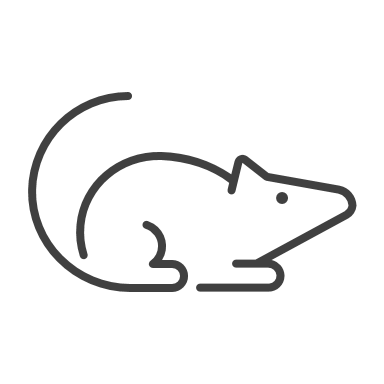 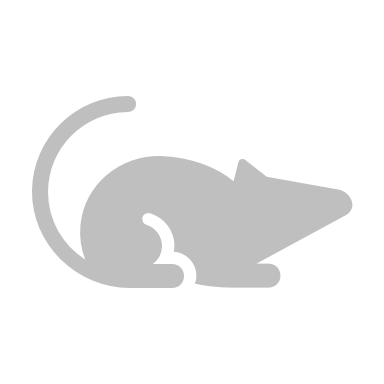 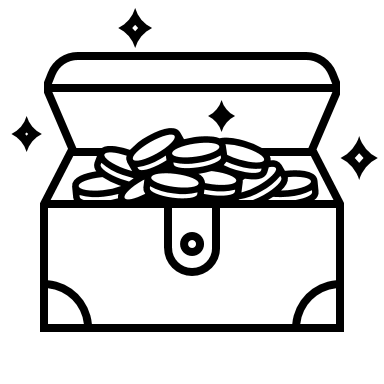 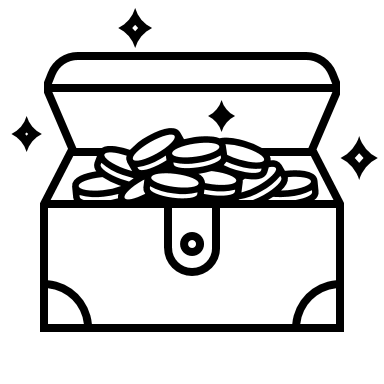 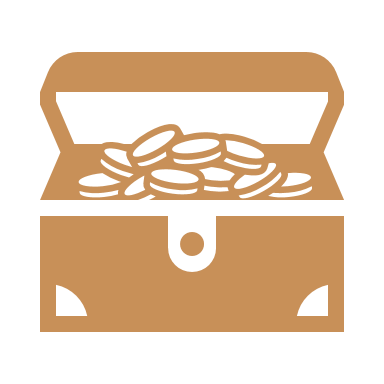 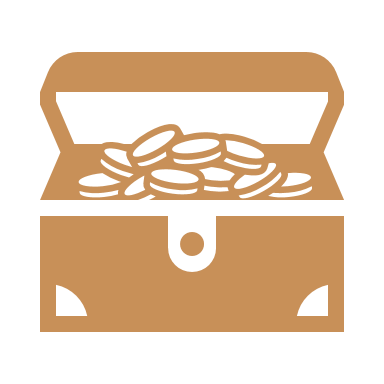 そこには、おむすびとネズミがいました。
そこはネズミの国で…（つづく）
おしまい
くに
◄ もどる
つぎ
つぎ
つぎ
つぎ
えら
えら
えら
えら
まな
このルートで学んだこと（おさらい）
✓ 小さいはこをえらぶのがせいかい。

※このルートでは、森林のことを
　学べなかった…ぜひもう１回！
次のうちから選んでね
次のうちから選んでね
次のうちから選んでね
次のうちから選んでね
ちい
しっかり
小さいはこをえらんだ
ザイくん
しんりん
かい
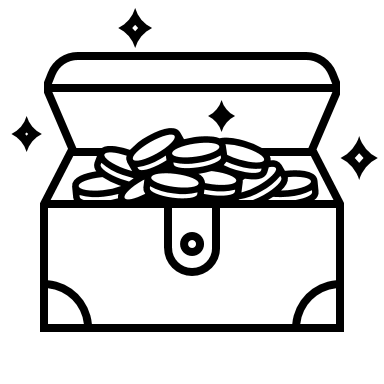 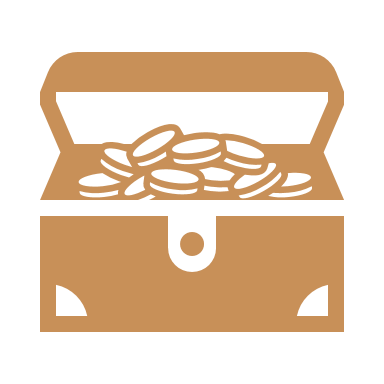 ど
レア度：０１３
つぎへ ►
戻る
おむすびコロリン♪
（むかし話をかくにんしよう！）
◄ もどる
ばなし
► 戻る
こえだをもって
もう一度目をつぶってみた。
そして、また目をあけてみよう！
め
いちど
►つぎへ
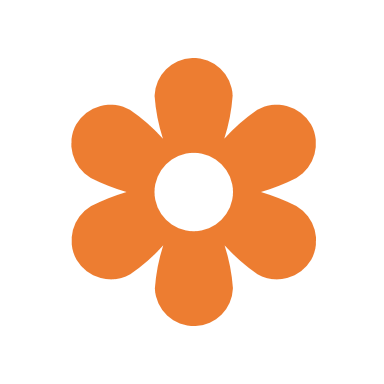 ◄ もどる
め
目をあけてみた。すると、
まつぼっくりが３つふえて
４つになっていた！
► もういちど目をとじて
　みたらどうなるかな？
◄ もどる
◄ もどる
め
目をとじて…
►つぎへ
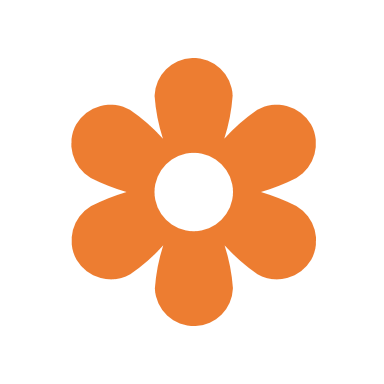 目をあける！
すると、また３つふえて、７つになっていた！
では、これをあと１０回くりかえしたら
どうなるだろう？
つぎ
つぎ
つぎ
つぎ
えら
えら
えら
えら
次のうちから選んでね
次のうちから選んでね
次のうちから選んでね
次のうちから選んでね
かい
► 「３７こ」に
　なります
なるほどなるほど
► そんな
　たんじゅんな
　話ではない
はなし
◄ もどる
３
３
１
はなし
３７？いや、そんな、たんじゅんな話ではない。
お？１つのまつぼっくりが、
なにかをさしている。
►つぎへ
さき
なに
その先に何かあるのか？
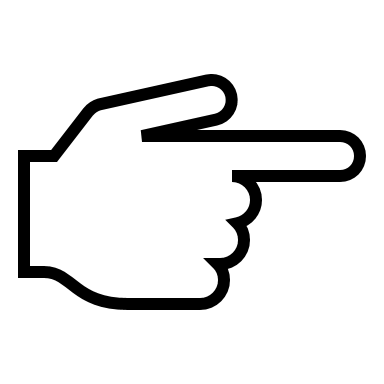 ◄ もどる
もしかして、これをくりかえせば…
►つぎへ
ずっと
◄ もどる
◄ もどる
みち
き
気がつくと、まつぼっくりの道ができていた。
「キミたちは、ぼくを森につれていってくれるんだね
　作品の木がどこからきたのかわかるかもしれない！」
もり
ボタンをおしてね
き
さくひん
い
► 森へ
　行く
森へ！
森へ！
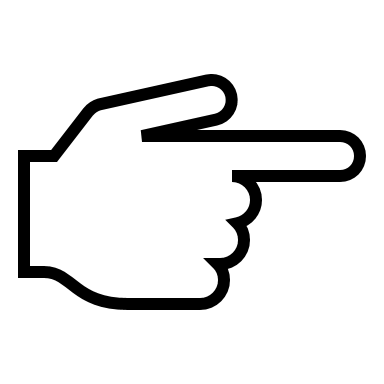 さんすう
これは、算数のもんだいだよね！
►つぎへ
×１０
３
３
１
こたえは、１＋３＋３＋３×１０で、３７だ！
◄ もどる
おしまい
３
３
３
３
３
１
かい
７
３×10回=30
ザイくん先生
（算数）
７＋30 = 37
さんすう
ど
レア度：００８
つぎへ ►
戻る
こういう
ことです！
しんりん
ずこう
こうしてザイくんは、森林や図工ではなく、
算数をきわめていくのだった…。
◄ もどる
► 戻る
体を動かしたくなって、森に来てみた。
ここは、まつぼっくりがなる木の森だ。
まつぼっくりが話しかけてきた。
き
もり
からだ
うご
き
はな
►つぎへ
◄もどる
ここは人が植えた森。
大きく育った木が
いっぱいの森なんだ
う
ひと
もり
き
おお
そだ
►つぎへ
あと
その後は
どうするの？
◄もどる
この森の木は少しずつ切って、
家の材料などに使う木材にするんだ。
き
すこ
もり
き
いえ
つか
ざいりょう
もくざい
►つぎへ
あと
切った後は
どうなるの？
◄もどる
ここは、切って、使って、植えて、育てるを
くりかえす森なんだ
つか
そだ
う
き
もり
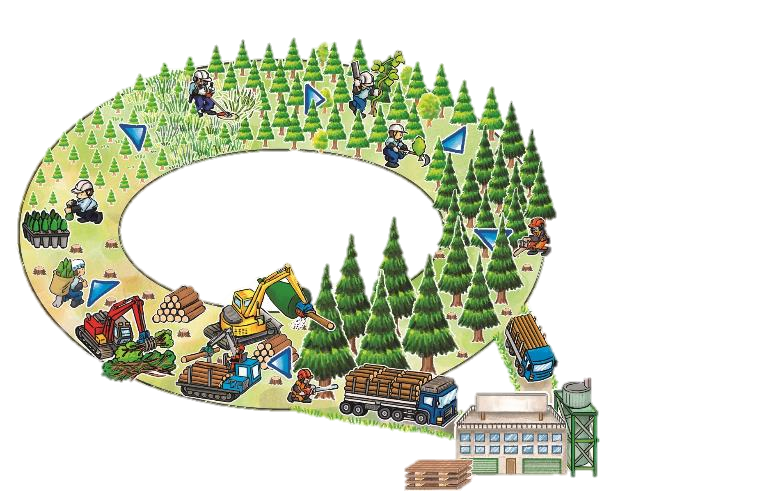 ►つぎへ
育てる
植える
使う
切る
◄もどる
へ～そうなんだね。
あ！あれは何をしているの？
チェンソーで
木を切る作業をしているね。
なに
き
さぎょう
き
►つぎへ
◄もどる
き
そだ
き
木を切ったり、育てたりする
しごとがあるの？
あるよ！
「林業」のしごとだ。
りんぎょう
►つぎへ
◄もどる
う
「なえ」を
植えるしごと
植えるための「なえ」を
つくるしごと
►つぎへ
◄もどる
き
き
木を切るしごと
►つぎへ
◄もどる
しぜんの中で、はたらくことができるのってステキだね！
よし！決めた！ぼくは「林業」のしごとをするぞ！
なか
りんぎょう
き
このまま、しゅぎょうします！
►つぎへ
いやいや、
まずは、林業の
学校に行くといいよ！
がっこう
き
き
ザイくんの切った木で、
家がたてられる日も近い！
おしまい
いえ
ちか
ひ
◄もどる
つぎ
つぎ
つぎ
つぎ
えら
えら
えら
えら
まな
このルートで学んだこと（おさらい）
✓ 人が植えた森は「切って、使って、
　植えて、育てる」をくりかえす。
✓ 森ではたらく「林業」のしごとが
　ある。
次のうちから選んでね
次のうちから選んでね
次のうちから選んでね
次のうちから選んでね
ひと
う
つか
もり
き
そだ
なか
しぜん
自然の中で
はたらく
ザイくん
りんぎょう
ど
レア度：０１８
つぎへ ►
◄もどる
「やりがいのある、しごとです！」
もう一度かいでみた
いちど
►つぎへ
◄もどる
すると、とつぜん作品がとび出して…
さくひん
だ
►つぎへ
ポンッ！
◄もどる
作品が急に、もう一人のボクになった！
ひとり
きゅう
さくひん
►つぎへ
ポンッ！
◄もどる
おな
同じかお！
「キミはだれ？」
「ぼくは、森や木材について
　たくさん学んだ未来のキミさ」
もり
もくざい
まな
みらい
►つぎへ
◄もどる
「今回のルートは何回目？
　これまでの回数に合わせて　おすすめルートをえらんでね」
こんかい
なんかいめ
初めて～３回目のあなたにオススメ
つぎ
つぎ
つぎ
つぎ
えら
えら
えら
えら
► 「工場に行ってみる」
　　　　　　　ルートへ
かいすう
あ
次のうちから選んでね
次のうちから選んでね
次のうちから選んでね
次のうちから選んでね
こうじょう
４回目～６回目のあなたにオススメ
► 「目をとじてみる」
　　　　　　　ルートへ
７回目以上のあなた
► 「クイズロード」
　　　　　　　ルートへ
◄もどる
「クイズロード」へようこそ。
ここは、たくさん学んだキミに
クイズにいどんでもらうルートだ。
まちがえると悲しい結末になるがいいかい？
► 悲しい結末になるのは
　こわいので、やっぱり
　「工場に行ってみる」
　ルートに行く
つぎ
つぎ
つぎ
つぎ
えら
えら
えら
えら
次のうちから選んでね
次のうちから選んでね
次のうちから選んでね
次のうちから選んでね
まな
こうじょう
かな
けつまつ
► どんな結末になっても
　こわくないから、
　このままクイズに
　いどむ
◄もどる
もん
それでははじめよう。3問あるよ。
第1問「木のものを長く使って、
置いておくことは、何に
貢献しているでしょうか。」
つぎ
つぎ
つぎ
つぎ
えら
えら
えら
えら
おんど
► ①へやの温度をあつくする。
　（ねつが出るから）
次のうちから選んでね
次のうちから選んでね
次のうちから選んでね
次のうちから選んでね
なが
だい
き
つか
で
なに
お
► ②地球のおんだん化の防止
（木はおんだん化の原因と
  なる物質をとりこむから）
ぼうし
ちきゅう
か
こうけん
げんいん
ぶっしつ
？
C
C
もの
た
► ③食べ物をひやす。
　（つめたい風がふくから）
かぜ
◄もどる
うぅ。まちがえた…
おしまい
つぎ
つぎ
つぎ
つぎ
えら
えら
えら
えら
次のうちから選んでね
次のうちから選んでね
次のうちから選んでね
次のうちから選んでね
ザイくんはうまった。
つぎへ ►
◄もどる
おしまい
つぎ
つぎ
つぎ
つぎ
えら
えら
えら
えら
次のうちから選んでね
次のうちから選んでね
次のうちから選んでね
次のうちから選んでね
ま、まちがいか...
き
つち
「くちはてて、木は土にかえりましたとさ」
↑いいことだよ！
つぎへ ►
◄もどる
もん
せいかい
だい
第1問の正解は
② 地球のおんだん化の防止
　（木はおんだん化の原因となる
　 物質をとりこむから）
ちきゅう
か
げんいん
き
►つぎへ
ぶっしつ
CO2
C
CO2
C
C
C
◄もどる
だい
もん
第２問。
人が植えてできた森で
大切なことは？
き
► ①たくさん切ったあとは、
　　また植えて、森を
　　育てつづけること
つぎ
つぎ
つぎ
つぎ
えら
えら
えら
えら
次のうちから選んでね
次のうちから選んでね
次のうちから選んでね
次のうちから選んでね
ひと
う
もり
そだ
たいせつ
► ②木は１本も切らないで
　　見守ること
ぽん
みまも
► ③木を切ったら、その場で
　　もやしてしまうこと
ば
しぜん
は
自然に生えている
森ではなくて、
人が植えてできた森だよ。
◄ もどる
第２問の正解は
①たくさん切ったあとは、また植えて、
　森を育てつづけること
せいかい
もん
う
き
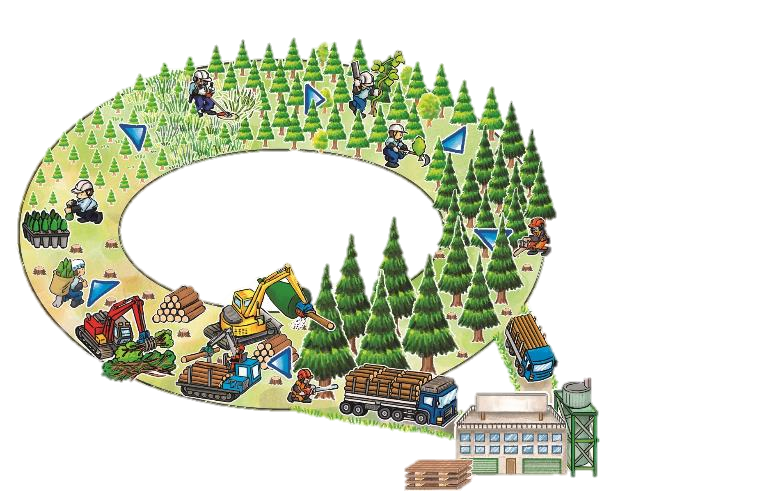 もり
そだ
►つぎへ
育てる
植える
つか
使う
切る
おしまい
ぐはー、まちがいとは...
ふとまきになった
つぎへ ►
ボタンをおしてね
◄ もどる
おしまい
お、おしい
まちがってしまった
バームクーヘン....
きりかぶつながりではあるけど....
つぎへ ►
ボタンをおしてね
◄ もどる
だい
もん
さいご
第３問。最後のもんだいだよ。
森を育てつづけていくため、
みんなが知っておくべきことは？
► ①北海道の森の中に
　　ウメがあること
なか
ほっかいどう
つぎ
つぎ
つぎ
つぎ
えら
えら
えら
えら
次のうちから選んでね
次のうちから選んでね
次のうちから選んでね
次のうちから選んでね
そだ
もり
し
► ②地域（北海道）の木材を
　　えらぶこと
ちいき
もくざい
しょうがくせい
小学生のみんなは
これを知っておくこと、
そして、
みんなにつたえてくれると
うれしい。
► ③古くからある森には
　　どうぶつが少ないこと
ふる
すく
◄ もどる
第３問の正解は
②地域（北海道）の木材をえらぶこと
だい
もん
せいかい
もくざい
ほっかいどう
ちいき
みんな
ひと
しごとの人
地域の
木材を
使う
もり
そだ
森を育てて
木を切る
き
き
つか
►つぎへ
◄ もどる
おしまい
おぅ、まちがえた...
ザイくんは
サイコロに変えられてしまった...
か
ボタンをおしてね
つぎへ ►
◄ もどる
うぅ。まちがえた…
おしまい
まちがいなの？
かれ
このあと彼は
剣になるがそれはまた別の話...
こえだくんになった...
はなし
べつ
けん
ボタンをおしてね
◄ もどる
つぎへ ►
おめでとう！
ぜんもん正解だ！
この本でいっぱい勉強したね！
せいかい
べんきょう
ほん
こんかい
今回のルートのキミ！ありがとう！
ちなみに、ボクは１回目のキミだ。
かいめ
？
►つぎへ
◄ もどる
►つぎへ
おしまい
1回目　2回目  　3回目 　4回目　5回目  6回目  7回目
ザイくんは、ぶんしんスキルをおぼえた！
◄ もどる
つぎ
つぎ
つぎ
つぎ
えら
えら
えら
えら
つた
さいごに伝えたいこと（おさらい）
 ✓ この絵本で学んだことは、実は
　 大人もなかなか知らないお話なんだ。
　 おうちの方にも説明してあげよう。
次のうちから選んでね
次のうちから選んでね
次のうちから選んでね
次のうちから選んでね
じつ
えほん
まな
はなし
し
おとな
ぶんしん
スキル
ザイくん
かた
せつめい
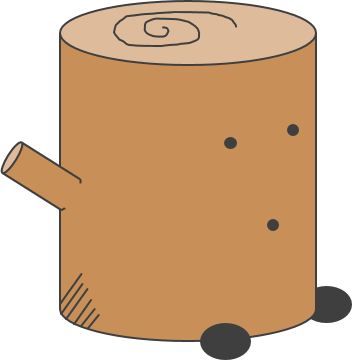 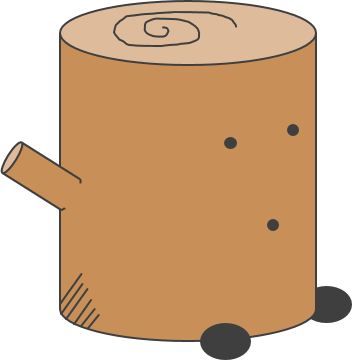 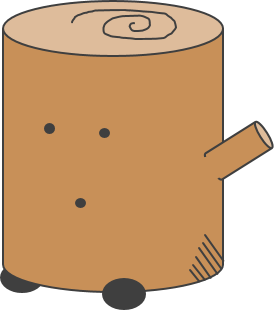 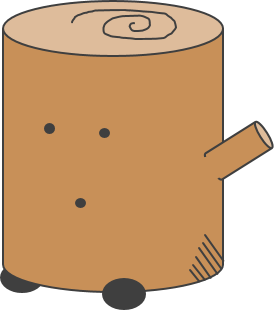 ど
レア度：０２８
つぎへ ►
◄もどる
このスキル、ムダにはならないはず！
ここはどこだろう？
もり
►つぎへ
森...？
◄もどる
さて、どうする？
もり
むかし
ここはずっと昔からある森。
大きい木も、小さな木も
虫も、鳥も、動物たちも
たくさん
つぎ
えら
次のうちから選んでね
き
おお
ちい
き
► さすがに
　目を
　あける
むし
とり
どうぶつ
め
► ぜったい
　目を
　あけない
◄もどる
め
目をあけると、
「あ、シマエナガ！
　かわいい！」
おしまい
なかなか会えない
シマエナガに会える
ラッキーなルート
だったね！
キ
キ
キ
キ
キ
キ
キ
キ
キ
キ
キ
キ
キ
キ
キ
キ
キ
キ
キ
キ
キ
►つぎへ
もり
ゆた
しょうこ
森が豊かな証拠かな
◄もどる
つぎ
つぎ
つぎ
つぎ
えら
えら
えら
えら
まな
このルートで学んだこと（おさらい）
 ✓ ずっと昔からある森には大きな木も　　　小さな木もあって、自然豊か
✓ シマエナガ、かわいい ♪
次のうちから選んでね
次のうちから選んでね
次のうちから選んでね
次のうちから選んでね
き
もり
むかし
おお
しぜんゆた
ちい
シマエナガザイくん
ど
レア度：００２
つぎへ ►
◄もどる
シマエナガがかわいいから、レア度が
小さいのは気にしない！
き
目を開けないぞ...開けないぞ...
開けないぞ...スヤスヤ...
め
あ
► ん？これは...
◄もどる
すっかりねむりについてしまった。
森でリラックス
しすぎちゃった
のかな…。
おしまい
もり
えら
キミが選んだルートは
「最高のねむり」ルートだ。
よくねることはいいことだけど、
でももう一回トライしても
いいかもしれないね。
さいこう
いっかい
►つぎへ
◄もどる
つぎ
つぎ
つぎ
つぎ
えら
えら
えら
えら
まな
このルートで学んだこと（おさらい）
 ✓ ずっと昔からある森には大きな木も
　小さな木もあって、自然豊か
✓ ずっと目をとじたら、ねてしまう
次のうちから選んでね
次のうちから選んでね
次のうちから選んでね
次のうちから選んでね
おお
むかし
もり
き
ちい
しぜんゆた
め
じゅくすい
ザイくん
ど
レア度：００１
つぎへ ►
だいじ
◄もどる
たくさんねることは大事だよね！
もどることができないよ。
このボタンから進んでね。
つぎへ ►
すす
ここは針葉樹の森。
まつぼっくりがなる木の森だ。
しんようじゅ
もり
※このページはもどれません
つぎ
つぎ
つぎ
つぎ
えら
えら
えら
えら
次のうちから選んでね
次のうちから選んでね
次のうちから選んでね
次のうちから選んでね
き
しゅるい
おお
おな
なぜ、同じ種類同じ大きさの
木がいっぱい
あるのでしょう？
► 人が同時に
　植えてできた
　森だから
どうじ
ひと
y1
う
► たまたま
「ブー！」
►つぎへ
「ですよねぇ…」
◄もどる
そう。同時に植えて、
大きく育った木が
いっぱいの森なんだ
う
どうじ
◄もどる
おお
そだ
き
もり
►つぎへ
なんで針葉樹を植えるの？
しんようじゅ
針葉樹は成長が早く、まっすぐ育つから
家の材料などに使いやすい木材になるんだ。
しんようじゅ
はや
せいちょう
そだ
もくざい
いえ
ざいりょう
つか
►つぎへ
う
それでも植えてから
木材になるまで50年
くらいかかるよ
ねん
◄もどる
◄もどる
でも...森林って大事だよね
水をたくわえたり
土砂災害をふせいだり...
切って木材にしていいの？
しんりん
だいじ
つぎ
つぎ
つぎ
つぎ
えら
えら
えら
えら
次のうちから選んでね
次のうちから選んでね
次のうちから選んでね
次のうちから選んでね
みず
►切ったあとに、また植える
 ことが大事
う
き
どしゃさいがい
き
もくざい
►切った木を、 木材として
 きちんと使うことが大事
つか
►切ったことはヒミツにする
「ヒミツにするのはダメ！」
►つぎへ
しんりん
たいせつ
大切な森林を
どうやって切るのか、
計画をかくにんするよ。
き
けいかく
き
森林の木を切ったことはヒミツにできないんだよ。
切る前に、役所に言う必要があるんだ。
い
まえ
やくしょ
ひつよう
◄もどる
◄もどる
そう、大事なのは
だいじ
う
き
►つぎへ
＊ 切ったあとに、また植えること
もくざい
き
＊ 切った木を、木材にしてきちんと
　　　　　　　　　　　　　使うこと
つか
たいせつ
しんりん
大切な森林をまた「もどす」こと、
切った木は「大事に使う」こと、なんだね
切って、使って、植えて、育てるを
くりかえすことが大事なんだ
そだ
う
つか
き
◄もどる
だいじ
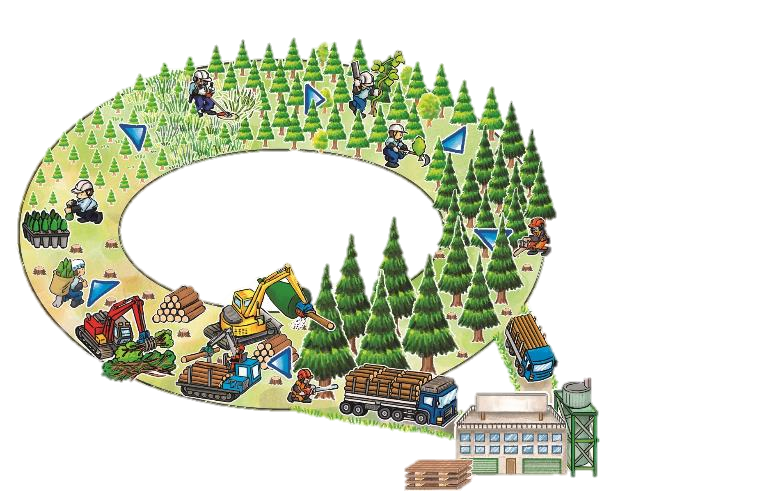 ►つぎへ
育てる
植える
使う
切る
そして森から出た木は
その森のある地域で使う
ことが大切だよ。
なぜだかわかるかい？
もり
き
で
つぎ
つぎ
つぎ
つぎ
えら
えら
えら
えら
次のうちから選んでね
次のうちから選んでね
次のうちから選んでね
次のうちから選んでね
►木を切ったり
 育てたりして
 はたらく人が、
 ずっと森を守れる　
 ように
き
つか
ちいき
そだ
ひと
たいせつ
まも
►むずかしくて
 わかりません
とてもとてもとても
大事なこと！
だいじ
◄もどる
き
ちいき
地域の木を
使った
もの
しごと
か
つか
買う
みんな
き
そだ
「切る」「育てる」
「木材でつくる」
もくざい
►つぎへ
かね
お金
しごと
「切る」「育てる」
「木材でつくる」
だいきん
みんなが地域の木材を買うと、その代金は
森の仕事の人にいく。森の仕事の人は
そのお金で、また森を育てたりできるんだ。
むずかしいけど
がんばって！
ひと
もり
◄もどる
◄もどる
だから
みんな
しごとの人
ちいき
地域の
木材を
使う
そだ
もり
森を育てて
木を切る
もくざい
き
き
つか
この関係が大事なんだ！
かんけい
だいじ
►つぎへ
！
あれ？もしかして、
作品の木って…
さくひん
そう！ここの森！
みんなが住む北海道の
森の木が、作品の木だよ！
もり
ほっかいどう
す
みんな
ちいき
地域の
木材を
使う
き
さくひん
もくざい
つか
►ついに
 わかったね！
やった！
◄もどる
ザイくんは、ついに目的をはたした。よろこんで家に帰りました。
もくてき
いえ
かえ
♪
►家に
  帰る
◄もどる
家に帰ったとたん、ザイくんは
目かくしされた！
「雪だるま王」が
おそってきたのだ
いえ
かえ
◄もどる
め
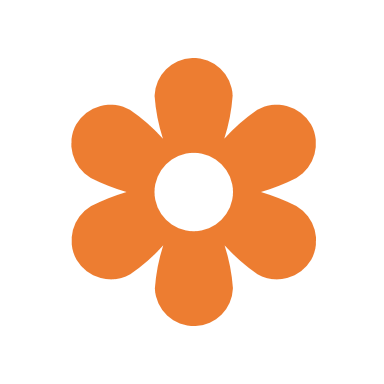 ゆき
おう
イヒヒ
ずっと
ねらっていたんだ！
►どうする何も見えない 
 ザイくん、どうする？
なに
み
見えない...
雪だるま王
なに
み
何も見えない！
ピンチ！そのとき、
どこかからにおいが...！
◄もどる
►このにおいは…？
  このにおいは、
  知っている。
  よし、このにおいの
  するキミをつかんで…
◄もどる
ザイくんは
いいにおいのする
ものをつかんでなげた！
►つぎへ
いいにおいがしていたのは作品だった。
ザイくんは作品を雪だるま王に
めいちゅうさせた！
さくひん
◄もどる
ゆき
おう
うげ
とりゃー
►つぎへ
おう
とつぜんあらわれた雪だるま王はにげたようだ。
こうして、助けられたザイくんは、作品に
今日のぼうけんの話をするのだった。
ゆき
さくひん
たす
はなし
きょう
クリア
ルート①
おしまい
「あのね、キミはね
   北海道の森で…」
►つぎへ
ほっかいどう
もり
あれ？
さっき、かおが
あったような…
◄もどる
まな
このルートで学んだこと（おさらい）
✓ 人が植えた森林では、切って、使って、　
　植えて、育てるをくりかえすことが大事
✓ 木材は、地域の森から出た木のものを
　使ってほしい。
つぎ
つぎ
つぎ
つぎ
えら
えら
えら
えら
このルートで学んだこと（おさらい）
 ✓
次のうちから選んでね
次のうちから選んでね
次のうちから選んでね
次のうちから選んでね
ひと
き
つか
う
しんりん
そだ
だいじ
き
もくざい
で
ちいき
もり
クリア①
ザイくん
ど
レア度：０２２
つぎへ ►
◄もどる
クリアルート①おめでとう！
ルートは、ぜんぶで３つあるよ。
もどることができないよ。
このボタンから進んでね。
つぎへ ►
すす
ここは針葉樹の森。
まつぼっくりがなる木の森だ。
しんようじゅ
もり
※このページはもどれません
つぎ
つぎ
つぎ
つぎ
えら
えら
えら
えら
き
次のうちから選んでね
次のうちから選んでね
次のうちから選んでね
次のうちから選んでね
おな
おお
なぜ、同じ針葉樹同じ大きさの
木がいっぱい
あるのでしょう？
► 人が同時に
　植えてできた
　森だから
ひと
どうじ
y1
う
► たまたま
「ブー！」
►つぎへ
「ですよねぇ…」
◄もどる
そう。同時に植えて、
大きく育った木が
いっぱいの森なんだ
う
どうじ
そだ
おお
き
もり
►つぎへ
なんで針葉樹を植えるの？
しんようじゅ
◄もどる
針葉樹は成長が早く、まっすぐ育つから
家の材料などに使いやすい木材になるんだ。
しんようじゅ
せいちょう
そだ
はや
いえ
つか
もくざい
ざいりょう
►つぎへ
それでも植えてから
木材になるまで50年
くらいかかるよ
う
ねん
◄もどる
でも...森林って大事だよね
水をたくわえたり
土砂災害をふせいだり...
切って木材にしていいの？
しんりん
だいじ
◄もどる
つぎ
つぎ
つぎ
つぎ
えら
えら
えら
えら
次のうちから選んでね
次のうちから選んでね
次のうちから選んでね
次のうちから選んでね
みず
►切ったあとに、また植える
 ことが大事
う
どしゃさいがい
もくざい
き
►切った木を、 木材として
 きちんと使うことが大事
き
つか
►切ったことはヒミツにする
「ヒミツにするのはダメ！」
►つぎへ
しんりん
たいせつ
大切な森林を
どうやって切るのか、
計画をかくにんするよ。
き
けいかく
き
森林の木を切ったことはヒミツにできないんだよ。
切る前に、役所に言う必要があるんだ。
い
ひつよう
やくしょ
まえ
◄もどる
そう、大事なのは
◄もどる
だいじ
う
き
►つぎへ
＊ 切ったあとに、また植えること
き
もくざい
＊ 切った木を、木材にしてきちんと
　　　　　　　　　　　　　使うこと
つか
しんりん
たいせつ
大切な森林をまた「もどす」こと、
切った木は「大事に使う」こと、なんだね
切って、使って、植えて、育てるを
くりかえすことが大事なんだ
う
そだ
つか
き
◄もどる
だいじ
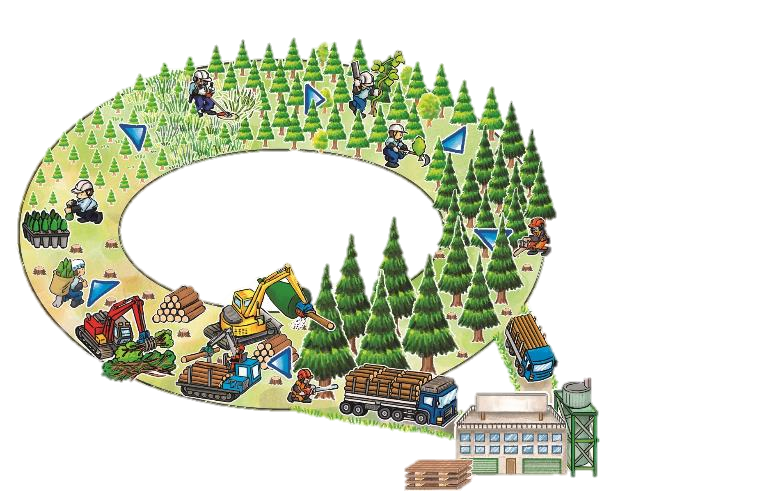 ►つぎへ
育てる
植える
使う
切る
そして森から出た木は
その森のある地域で使う
ことが大切だよ。
なぜだかわかるかい？
もり
で
き
つぎ
つぎ
つぎ
つぎ
えら
えら
えら
えら
次のうちから選んでね
次のうちから選んでね
次のうちから選んでね
次のうちから選んでね
►木を切ったり
 育てたりして
 はたらく人が、
 ずっと森を守れる　
 ように
き
つか
ちいき
そだ
ひと
たいせつ
まも
►むずかしくて
 わかりません
とてもとてもとても
大事なこと！
だいじ
◄もどる
ちいき
き
地域の木を
使った
もの
しごと
か
つか
買う
みんな
そだ
き
「切る」「育てる」
「木材でつくる」
もくざい
►つぎへ
お金
しごと
「切る」「育てる」
「木材でつくる」
だいきん
みんなが地域の木材を買うと、その代金は
森の仕事の人にいく。森の仕事の人は
そのお金で、また森を育てたりできるんだ。
むずかしいけど
がんばって！
もり
ひと
◄ もどる
◄もどる
だから
みんな
しごとの人
ちいき
地域の
木材を
使う
そだ
もり
森を育てて
木を切る
もくざい
き
き
つか
この関係が大事なんだ！
かんけい
だいじ
►つぎへ
！
あれ？もしかして、
作品の木って…
さくひん
そう！ここの森！
みんなが住む北海道の
森の木が、作品の木だよ！
もり
ここにはトドマツ、カラマツの
2種類があるよ
しゅるい
す
ほっかいどう
みんな
ちいき
地域の
木材を
使う
さくひん
き
もくざい
つか
7
やった！
►ついに
 わかったね！
カラマツ
◄もどる
トドマツ
ザイくんは、ついに目的をはたした。よろこんで家に向かった。
もくてき
いえ
む
♪
►つぎへ
◄もどる
とつぜん、ひそかに家から追ってきた雪だるま王がおそってきた！
いえ
お
ゆき
おう
◄もどる
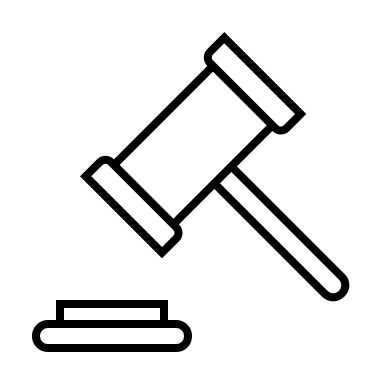 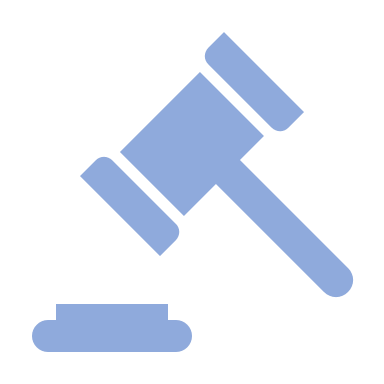 イヒヒ
ずっと
ねらっていたんだ！
►あいては
 ハンマーを 
 もっているぞ。
 ザイくんピンチ。
 どうする？
どうしよう
雪だるま王
き
そのとき、ザイくんは聞こえた。
「ザイくん、右手を思い切りふるんだ！」
き
おも
みぎて
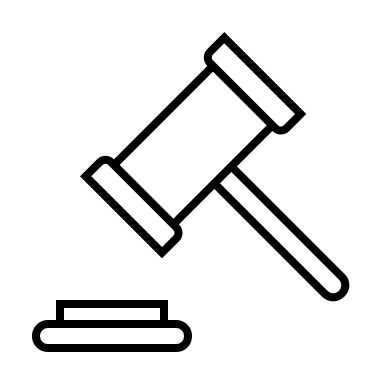 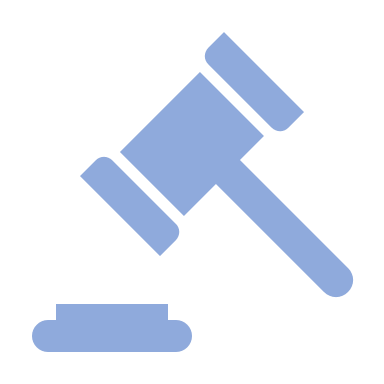 ◄もどる
イヒヒ
►右手を
 思い切りふる
右手？
ザイくんは、聞いたことのあるような声を
信じて、右手を思い切りふった。
き
こえ
しん
おも
みぎて
き
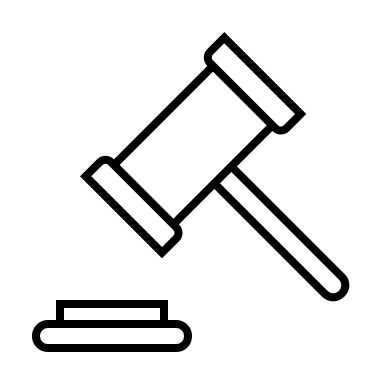 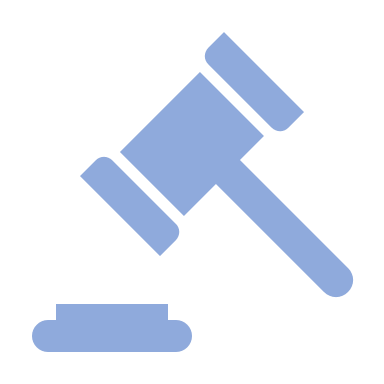 ◄もどる
？
とりゃ
►右手のツメから
 木のこなが出た！
するとボクの作品がいくつもあらわれた！
ツメに入っていた木の粉が進化したようだ。
さくひん
こな
しんか
き
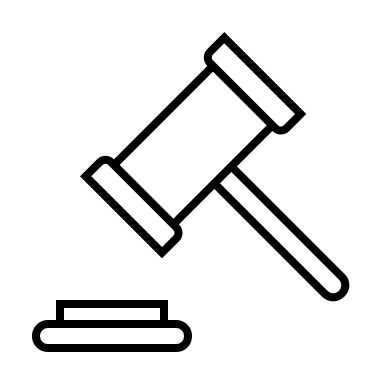 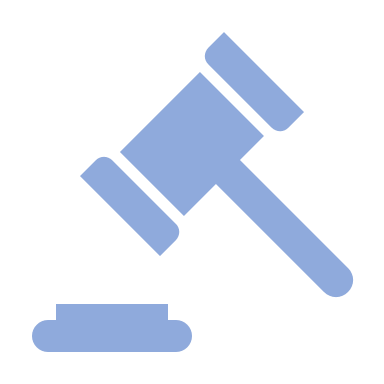 ◄もどる
ボン！
なんだ！
►つぎへ
作品は、つめでカリカリされたときに、
自分の分身をひそませていたのだ。
さくひん
ぶんしん
じぶん
◄もどる
おう
ゆき
雪だるま王の
悪だくみは
見ぬいていたのさ！
わる
み
かなわん。にげろ。
►つぎへ
すごい
クリア
ルート②
おしまい
こうしてザイくんは
ぶじに家に帰ることができました。めでたしめでたし。
いえ
かえ
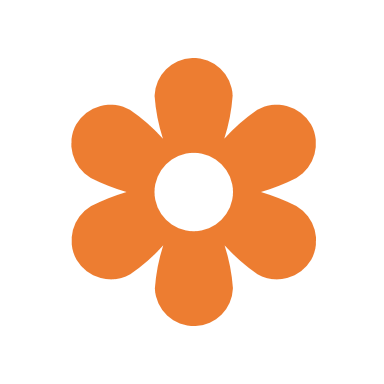 ふえたね…
►つぎへ
さくひん
しごとができる作品たち
◄もどる
このルートで学んだこと（おさらい）
✓ 人が植えた森林では、切って、使って、　
　植えて、育てるをくりかえすことが大事
✓ 木材は、地域の森から出た木のものを
　使ってほしい。
まな
つぎ
つぎ
つぎ
つぎ
えら
えら
えら
えら
このルートで学んだこと（おさらい）
 ✓
次のうちから選んでね
次のうちから選んでね
次のうちから選んでね
次のうちから選んでね
しんりん
う
ひと
き
つか
そだ
だいじ
き
で
もくざい
もり
ちいき
クリア②
ザイくん
ど
レア度：０２５
つぎへ ►
◄もどる
クリアルート②おめでとう！
ルートは、ぜんぶで３つあるよ。
もどることができないよ。
このボタンから進んでね。
つぎへ ►
すす
ここは針葉樹の森。
まつぼっくりがなる木の森だ。
しんようじゅ
もり
※このページはもどれません
つぎ
つぎ
つぎ
つぎ
えら
えら
えら
えら
き
次のうちから選んでね
次のうちから選んでね
次のうちから選んでね
次のうちから選んでね
しゅるい
なぜ、同じ種類同じ大きさの
木がいっぱい
あるのでしょう？
おお
おな
► 人が同時に
　植えてできた
　森だから
どうじ
ひと
う
y1
► 森の気分？
きぶん
「ブー！」
►つぎへ
「ですよねぇ…」
◄もどる
そう。同時に植えて、
大きく育った木が
いっぱいの森なんだ
どうじ
う
おお
そだ
き
もり
►つぎへ
なんで針葉樹を植えるの？
しんようじゅ
◄ もどる
針葉樹は成長が早く、まっすぐ育つから
家の材料などに使いやすい木材になるんだ。
しんようじゅ
せいちょう
はや
そだ
つか
ざいりょう
いえ
もくざい
►つぎへ
それでも植えてから
木材になるまで50年
くらいかかるよ
う
ねん
◄もどる
◄ もどる
だいじ
でも...森林って大事だよね
水をたくわえたり
土砂災害をふせいだり...
切って木材にしていいの？
しんりん
つぎ
つぎ
つぎ
つぎ
えら
えら
えら
えら
次のうちから選んでね
次のうちから選んでね
次のうちから選んでね
次のうちから選んでね
みず
►切ったあとに、また植える
 ことが大事
う
どしゃさいがい
き
もくざい
►切った木を、 木材として
 きちんと使うことが大事
き
つか
►切ったことはヒミツにする
「ヒミツにするのはダメ！」
►つぎへ
しんりん
たいせつ
大切な森林を
どうやって切るのか、
計画をかくにんするよ。
き
けいかく
き
森林の木を切ったことはヒミツにできないんだよ。
切る前に、役所に言う必要があるんだ。
やくしょ
まえ
い
ひつよう
◄もどる
◄もどる
そう、大事なのは
だいじ
き
う
►つぎへ
＊ 切ったあとに、また植えること
もくざい
き
＊ 切った木を、木材にしてきちんと
　　　　　　　　　　　　　使うこと
つか
しんりん
たいせつ
大切な森林をまた「もどす」こと、
切った木は「大事に使う」こと、なんだね
切って、使って、植えて、育てるを
くりかえすことが大事なんだ
う
つか
そだ
き
◄もどる
だいじ
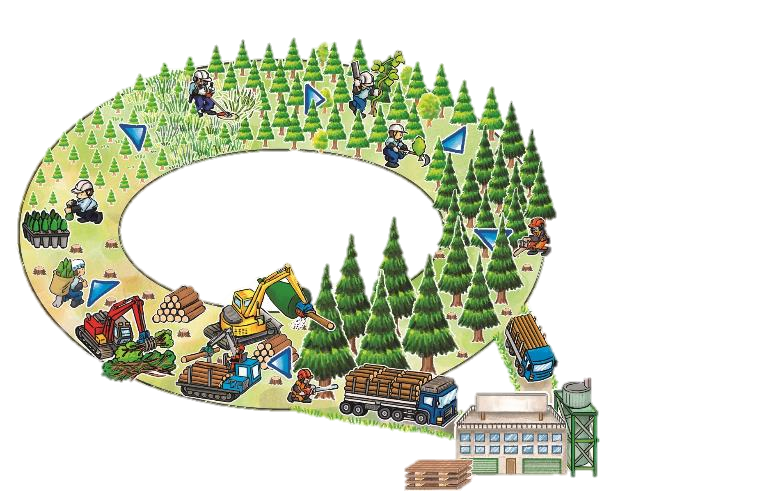 ►つぎへ
育てる
植える
使う
切る
そして森から出た木は
その森のある地域で使う
ことが大切だよ。
なぜだかわかるかい？
もり
き
で
つぎ
つぎ
つぎ
つぎ
えら
えら
えら
えら
次のうちから選んでね
次のうちから選んでね
次のうちから選んでね
次のうちから選んでね
►木を切ったり
 育てたりして
 はたらく人が、
 ずっと森を守れる　
 ように
き
ちいき
つか
そだ
ひと
たいせつ
まも
►教えてください！
おし
とてもとてもとても
大事なこと！
だいじ
◄もどる
ちいき
地域の木を
使った
もの
しごと
か
つか
買う
買う
みんな
き
そだ
「切る」「育てる」
「木材でつくる」
もくざい
►つぎへ
お金
しごと
「切る」「育てる」
「木材でつくる」
みんなが地域の木材を買うと、その代金は
森の仕事の人にいく。森の仕事の人は
そのお金で、また森を育てたりできるんだ。
むずかしいけど
がんばって！
もり
ひと
◄もどる
ちいき
地域の木を
使った
もの
しごと
か
つか
買う
買う
みんな
き
そだ
「切る」「育てる」
「木材でつくる」
もくざい
お金
ひと
►森の仕事をする人がいなくなる
しごと
「切る」「育てる」
「木材でつくる」
►誰も森を育てなくなり、ほうって
おかれる
もし、地域の森の木で作ったものを
誰も買わなかったらどうなる？
つく
もり
◄もどる
ちいき
地域の木を
使った
もの
しごと
か
つか
買う
買う
みんな
き
そだ
「切る」「育てる」
「木材でつくる」
もくざい
お金
►つぎへ
しごと
「切る」「育てる」
「木材でつくる」
両方正解だ！森の仕事をする人が
いなくなって、森がほうっておかれてしまうんだ。
りょうほう
ひと
せいかい
もり
◄もどる
人が植えた森は、しっかり育てないと
暗い森になってしまう。こういう森は、
森のすごい力がはっきできていないんだ。
もり
ひと
う
そだ
くら
ちから
►つぎへ
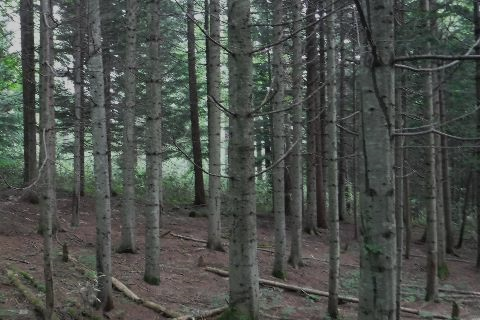 暗いね
◄もどる
しんりん
ほうっておかれた森林（人が植えた森）
だから
みんな
しごとの人
ちいき
地域の
木材を
使う
そだ
もり
森を育てて
木を切る
もくざい
き
き
つか
この関係が大事なんだ！
かんけい
だいじ
►つぎへ
！
あれ？もしかして、
作品の木って…
さくひん
◄もどる
そう！ここの森！
みんなが住む北海道の
森の木が、作品の木だよ！
もり
ほっかいどう
す
みんな
ちいき
地域の
木材を
使う
さくひん
き
もくざい
つか
►ついに
 わかったね！
やった！
◄もどる
ザイくんは、ついに目的をはたした。よろこんで家に向かった。
もくてき
◄もどる
いえ
む
♪
►つぎへ
とつぜん、ひそかに家から追ってきた雪だるま王がおそってきた！
いえ
お
►つぎへ
ゆき
おう
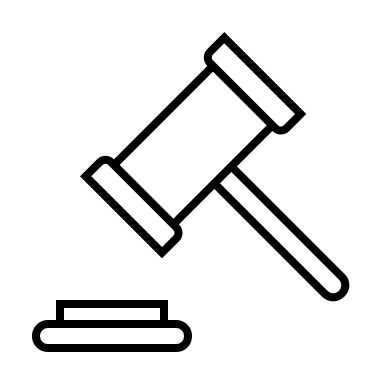 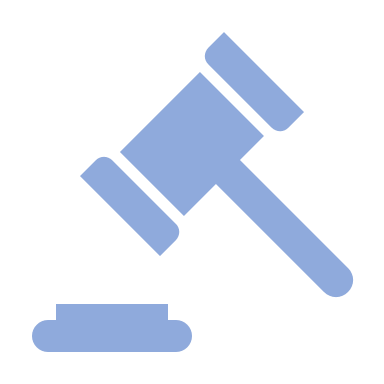 イヒヒ
ずっと
ねらっていたんだ！
家にいた雪だるま！
どうしよう
雪だるま王
◄もどる
ザイくん、ピンチ！そのとき、目の前で
急に土けむりがまきあがった。
め
まえ
►つぎへ
つち
きゅう
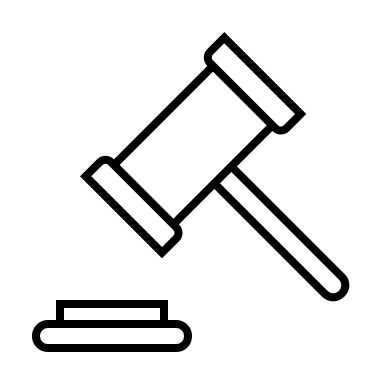 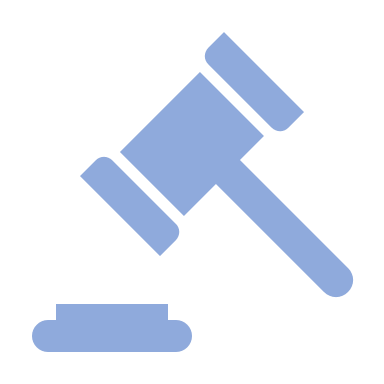 なんだ？
なんだ？
◄もどる
土けむりが広がり、そのまま
はげしい音が聞こえた。
ひろ
つち
►つぎへ
き
おと
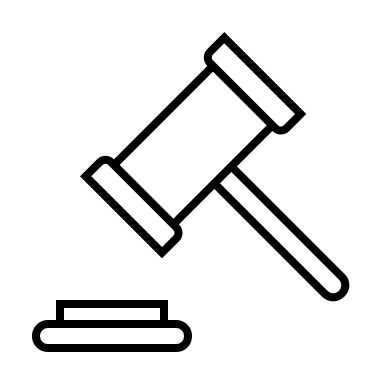 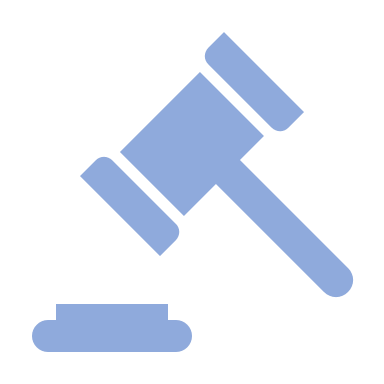 なんだ？
め
目を
あけられない
◄もどる
ザイくんが気がつくと、雪だるま王はにげ、
そこにはだれもいなかった…。
おう
き
ゆき
なに
た
さ
（何かが立ち去った）
►つぎへ
なんだ？
かなわん。
にげろ。
◄もどる
ザイくんはぶじに家に帰ることができた。ふしぎなことがあったけど、目的は
たっせいできた！
いえ
かえ
もくてき
►つぎへ
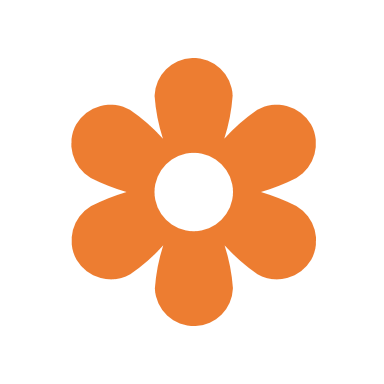 あのね、キミはね、
北海道の森で…
ほっかいどう
もり
◄もどる
作品には、土のよごれがついていたけど、
ザイくんは気づかなかった。
さくひん
つち
き
クリア
ルート③
おしまい
それでね、
はっぱは
とがっていて…
たいせつ
（ぼくを大切に
　してくれたからね。
　またなでてね！）
►つぎへ
◄もどる
まな
このルートで学んだこと（おさらい）
✓ 人が植えた森林では、切って、使って、　
　植えて、育てるをくりかえすことが大事
✓ 木材は、地域の森から出た木のものを
　使ってほしい。
つぎ
つぎ
つぎ
つぎ
えら
えら
えら
えら
次のうちから選んでね
次のうちから選んでね
次のうちから選んでね
次のうちから選んでね
つか
しんりん
き
う
ひと
クリア③
ザイくんと
よごれた作品
そだ
だいじ
き
で
もくざい
もり
ちいき
つか
ど
レア度：０１７
つぎへ ►
◄ もどる
クリアルート③おめでとう！
ルートは、ぜんぶで３つあるよ。
まつぼっくり植えてみたよ！
う
◄ もどる
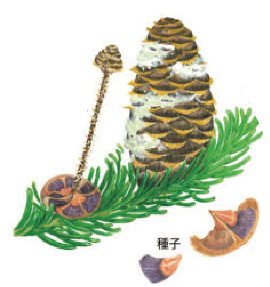 これを植える
►つぎへ
しゅし
種子
芽が出たよ！
かわいいね！
め
で
◄ もどる
►つぎへ
大きくなるまで時間がかかるみたい
おお
じかん
◄ もどる
► ３歳
さい
はや
「ぼくより早くに
   植えられた仲間がいるよ。
   何歳の仲間と会いたい？」
どれくらい
大きくなるのかな
なかま
う
► 20歳
あ
なんさい
► 50歳
じゃあ、３歳の仲間を紹介しよう
◄ もどる
さい
なかま
しょうかい
ちい
「３歳だとまだまだ小さいよ。
　もっと大きな木をみたい？
　じゃあ大きい仲間がいる森に
　行ってみる？」
き
おお
もり
あれ、あまり大きく
なっていない
い
►森へ
森に
しゅっぱつ！
◄ もどる
さい
なかま
しょうかい
じゃあ20歳の仲間を紹介しよう
キ
キ
キ
キ
キ
キ
キ
キ
キ
キ
キ
►つぎへ
キ
キ
キ
キ
キ
キ
キ
キ
キ
キ
おお
大きいね
でももっと大きくなるよ
◄ もどる
「あ... まつぼっくり！
　あれ？なんかはじめて見るまつぼっくりの形だ」
み
かたち
キ
キ
キ
キ
キ
キ
キ
キ
キ
キ
キ
►つぎへ
キ
キ
キ
キ
キ
キ
キ
キ
キ
キ
◄ もどる
実はね、まつぼっくりには
種類があるんだよ
じつ
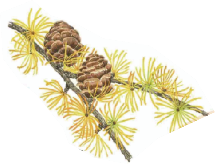 しゅるい
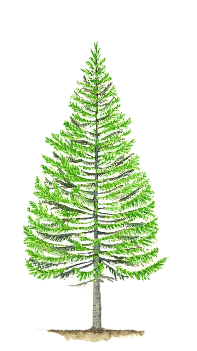 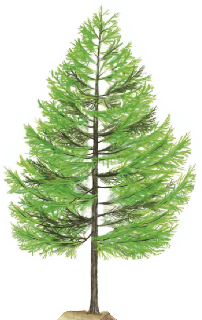 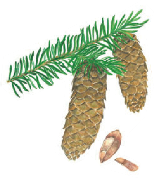 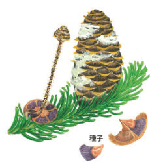 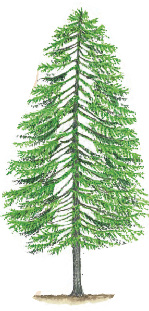 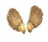 ►つぎへ
トドマツ
カラマツ
エゾマツ
へー
◄ もどる
いっぱい
ひろっちゃった！
►つぎへ
こうしてザイくんは
まつぼっくり600個手に入れ、
満足して家に帰りました。
て
こ
い
かえ
いえ
まんぞく
おしまい
つぎ
つぎ
つぎ
つぎ
えら
えら
えら
えら
まな
このルートで学んだこと（おさらい）
✓ まつぼっくりは、針葉樹の種類に
    よって形がちがう
✓ 20歳の針葉樹は、まだ大きくなる
まつぼっくり
ひろいすぎて、
少しこまる
ザイくん
次のうちから選んでね
次のうちから選んでね
次のうちから選んでね
次のうちから選んでね
しんょうじゅ
しゅるい
すこ
かたち
おお
さい
ど
レア度：０１１
つぎへ ►
◄ もどる
６００こってスゴすぎる！
ここまで大きくなるのに
50年もかかるんだね！
（種類によるよ）
うわぁ、大きいね！
おお
ねん
しゅるい
►つぎへ
◄ もどる
もくざい
き
き
この木は木材になるはずだけど、どうやって切るのかな？
►つぎへ
◄ もどる
835
►つぎへ
ほうほう
き
まず「チェンソー」で切る方法
とおく
はなれて
見る
み
◄ もどる
►つぎへ
まず「チェンソー」で切る方法
ほうほう
き
たおれた！
►つぎへ
ほうほう
きかい
つぎに「機械」で切る方法
き
さいきん
最近は
機械で
切ることも
多いんだ
おお
◄ もどる
►つぎへ
ほうほう
きかい
つぎに「機械」で切る方法
き
たおれた！
◄ もどる
「チェンソーも機械もかっこいい！
　ずっと見ていられる！」
　木をさがしに来たのに
　しごとのようすを
　ずっと見ている
　ザイくんでした。
きかい
►つぎへ
み
き
き
しごと
おしまい
◄ もどる
つぎ
つぎ
つぎ
つぎ
えら
えら
えら
えら
まな
このルートで学んだこと（おさらい）
 ✓ 針葉樹はすごく大きくなるのに、
　 50年くらいかかる。
✓  チェンソーや機械で木を切っている。
次のうちから選んでね
次のうちから選んでね
次のうちから選んでね
次のうちから選んでね
しんようじゅ
おお
りんぎょう
ねん
林業機械で
どんどん
しごとする
ザイくん
きかい
き
き
ど
レア度：０２０
つぎへ ►
こんなおしごともあるんだね！
◄ もどる
もどることができないよ。
このボタンから進んでね。
つぎへ ►
すす
もどることができないよ。
このボタンから進んでね。
つぎへ ►
すす
ここは裏ルートAだよ！よく見つけたね。
ウルトラレアの「サクラッコ」がなかまになった！
おしまい
うら
み
ウルトラレア！
サクラッコ
うつく
ようせい
美しいサクラの妖精
ラッコみたいにリンゴをもって現れた
あらわ
ど
レア度：０３４
つぎへ ►
わか
ザイくんは100年の木に別れをつげ
少し歩くと、目の前に
どんぐりがいた。
どうやら道を教えてくれるらしい。
ねん
つぎ
つぎ
つぎ
つぎ
えら
えら
えら
えら
さくひん
き
次のうちから選んでね
次のうちから選んでね
次のうちから選んでね
次のうちから選んでね
※クリアルートは、作品の木が
どこから来たのかわかるルート
まえ
すこ
ある
め
き
► これまでにクリア
ルート①～③を１回以上
クリアしたことがある
⇒上の道へ
おし
みち
かい
いじょう
うえ
► クリアルート①～③をクリアしたことはない
⇒下の道へ
した
◄ もどる
上の道に来た。どんぐりたちが
「力だめしクイズ」を
するという。
みち
き
うえ
つぎ
つぎ
つぎ
つぎ
えら
えら
えら
えら
※クリアしたことがあればわかるよ。
ちから
次のうちから選んでね
次のうちから選んでね
次のうちから選んでね
次のうちから選んでね
► わかった
クリアルートで、
作品はどこの森の木か、
ザイくんはわかったかな？
► わからなかった
さくひん
もり
き
► なぞはふかまった
◄ もどる
あれ？クリアしたことが
なかったかな？
このページから
やりなおしてね。
ボタンをおしてね
► 分かれ道にもどる
みち
わ
◄ もどる
せいかい
正解です！
最後の「力だめしクイズ」です。
つぎ
つぎ
つぎ
つぎ
えら
えら
えら
えら
※クリアしたことがあればわかるよ。
次のうちから選んでね
次のうちから選んでね
次のうちから選んでね
次のうちから選んでね
ちから
さいご
► どんぐり
クリアルートでは、
結局、だれのおかげで
助かった？
► 自然ゆたかな森
けっきょく
しぜん
もり
たす
► 作品
さくひん
◄ もどる
せいかい
正解です！
どんぐりの力だめしを
終え、ザイくんは前に進んだ。
すると目の前に
かんばんがあった。
ちから
お
すす
まえ
►つぎへ
め
◄ もどる
北海道の森に植える「なえ」は全てうばった！
そして、北海道のみんなが「地域の木材」を
買えないまほうをかけた！
森がなくなればいい！
　　　　　　　　　　
　　　　　　　　　　雪だるま王より
う
もり
ほっかいどう
すべ
もくざい
ちいき
か
ゆき
おう
►つぎへ
◄ もどる
「なえ」をうばい「まほう」をかけるなんて
ひどい！２つ同時には、かいけつできないから
このルートでは、
「なえ」をとりかえそう！
◄ もどる
どうじ
ボタンをおしてね
► なえをとりかえす
► 地域の木材を買えない　
　まほうをとく
もくざい
ちいき
か
►つぎへ
なえをうばった雪だるま王に
追いついた！が…強そうです。
ゆき
おう
お
つよ
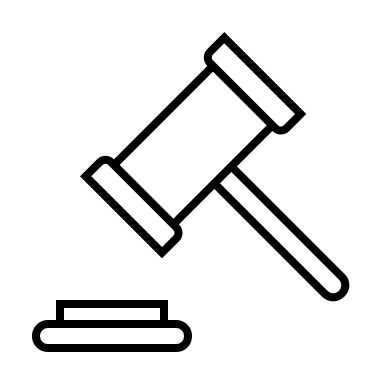 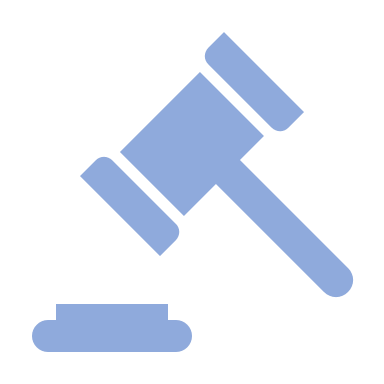 オレに
かてるかな。
なえをかえして！
（こ、こわい）
◄ もどる
►つぎへ
そのとき、ヒーローがかけつけてくれた！
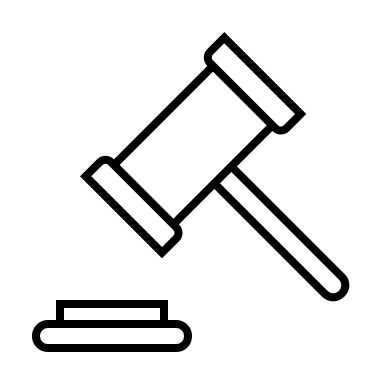 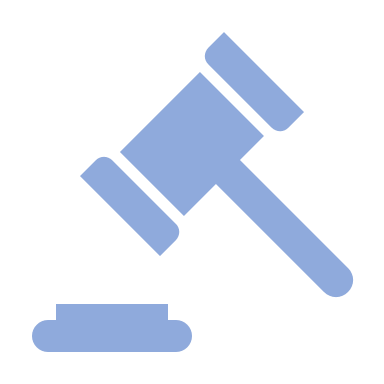 ！
たすけにきたよ！
◄ もどる
►つぎへ
ゆき
しかし、雪だるま王はそれを
まちかまえていた！ザイくん、どうする？
おう
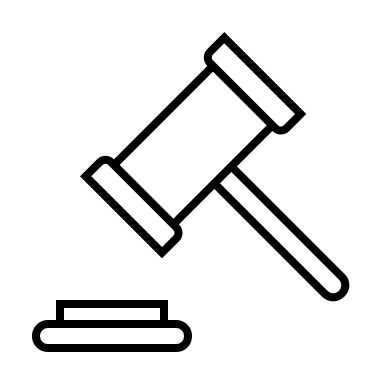 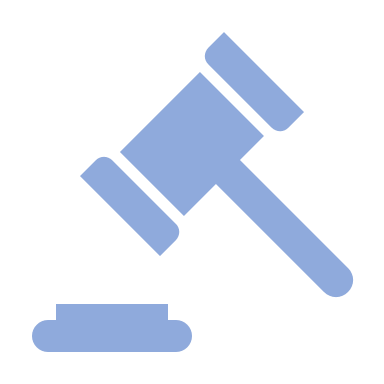 ！
ひと
たすけてくれる人は
もういないぞ
◄ もどる
おとしあな…
►つぎへ
ザイくんはさっき手にいれた剣とタテを
身につけ、レベル100の勇者に変身した！
けん
て
ゆうしゃ
み
へんしん
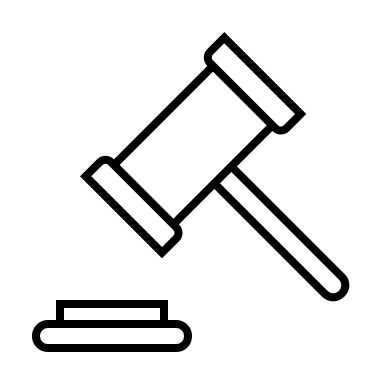 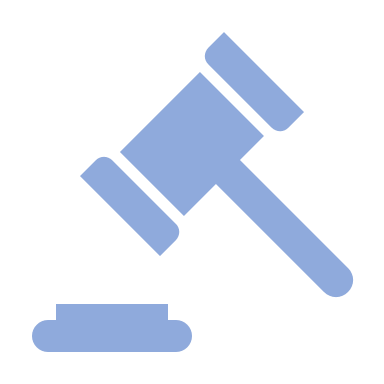 Lv.100
レベル100には
まけない！
こんどはボクが
たすける！
！
Lv.150
◄ もどる
レベルがたりなかったザイくんだったが、どんぐり200こをもらい…
►つぎへ
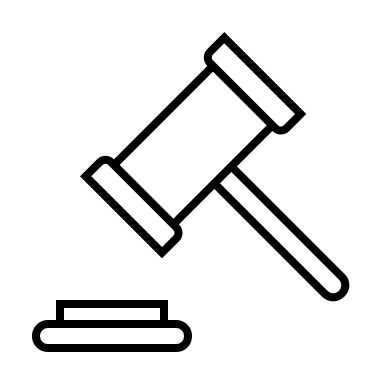 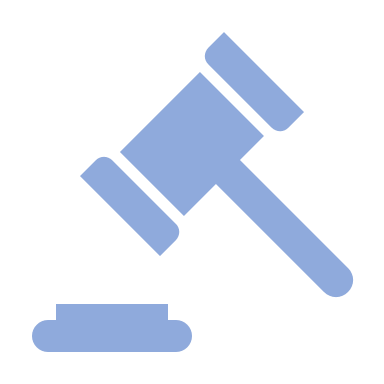 Lv.100
これをつかって！
え…
Lv.150
◄ もどる
►つぎへ
ザイくんはレベル10000の伝説の勇者に
　なった！
でんせつ
ゆうしゃ
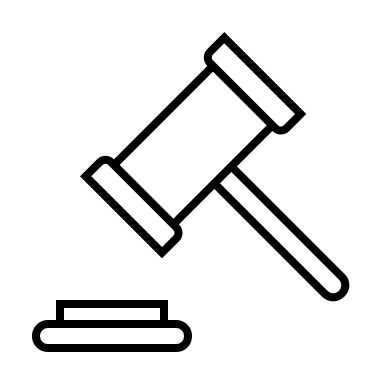 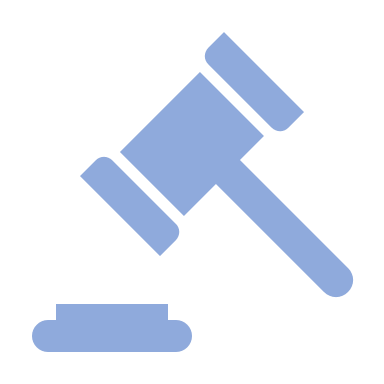 Lv.10000
アップ
しすぎ…！
パワーアップだ！
Lv.150
◄ もどる
►つぎへ
たまらず、雪だるま王はにげだした！
　こうしてザイくんは「なえ」を
　　　　　　　とりかしたのだった。
ゆき
おう
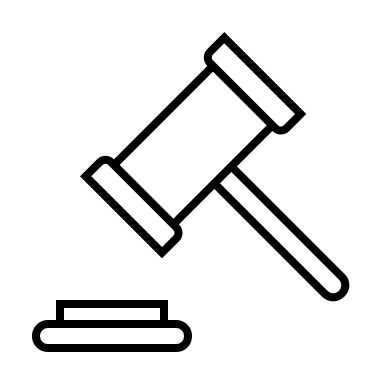 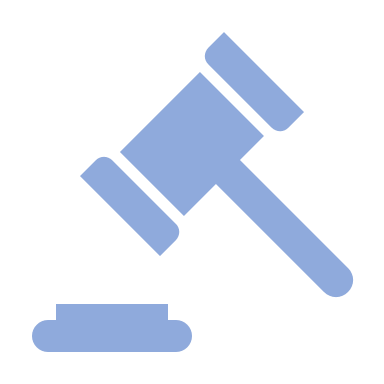 Lv.10000
もう、わるいことしないでね
かなわないっ
◄ もどる
スーパーレア②（勇者）
ルートおしまい
►つぎへ
おおきくなるんだよ
◄ もどる
つぎ
つぎ
つぎ
つぎ
えら
えら
えら
えら
うら
裏ルートBへのカギ②
 ✓ 　　　　　　　　　がいる絵の
　二番目に大きい木を押してごらん
次のうちから選んでね
次のうちから選んでね
次のうちから選んでね
次のうちから選んでね
え
み
スーパーレア！
（カギ①で見れるよ）
にばんめ
き
お
おお
Lv.10000
でんせつ
ゆうしゃ
↑カギ②
伝説の勇者！ザイくん
ど
レア度：０３１
つぎへ ►
まだ、カギ①にたどりついていなければ、
「二番目に大きい木を押す」をメモしておこう。
◄ もどる
ザイくんが少し歩くと、目の前に
どんぐりがいた。
どうやら道を教えてくれるらしい。
まえ
め
ある
すこ
つぎ
つぎ
つぎ
つぎ
えら
えら
えら
えら
次のうちから選んでね
次のうちから選んでね
次のうちから選んでね
次のうちから選んでね
き
さくひん
※クリアルートは、作品の木が
どこから来たのかわかるルート
き
おし
みち
► これまでにクリア
ルート①～③を１回以上
クリアしたことがある
⇒上の道へ
いじょう
かい
うえ
► クリアルート①～③をクリアしたことはない
⇒下の道へ
した
◄ もどる
き
みち
うえ
上の道に来た。どんぐりたちが
「力だめしクイズ」を
するという。
つぎ
つぎ
つぎ
つぎ
えら
えら
えら
えら
※クリアしたことがあればわかるよ。
次のうちから選んでね
次のうちから選んでね
次のうちから選んでね
次のうちから選んでね
ちから
► わかった
クリアルートで、
作品はどこの森の木か、
ザイくんはわかったかな？
► わからなかった
さくひん
き
もり
► なぞはふかまった
◄ もどる
あれ？クリアしたことが
なかったかな？
このページから
やりなおしてね。
ボタンをおしてね
► 分かれ道にもどる
みち
わ
◄ もどる
せいかい
正解です！
最後の「力だめしクイズ」です。
つぎ
つぎ
つぎ
つぎ
えら
えら
えら
えら
※クリアしたことがあればわかるよ。
次のうちから選んでね
次のうちから選んでね
次のうちから選んでね
次のうちから選んでね
ちから
さいご
► どんぐり
クリアルートでは、
結局、だれのおかげで
助かった？
► 自然ゆたかな森
けっきょく
しぜん
もり
たす
► 作品
さくひん
◄ もどる
せいかい
正解です！
どんぐりの力だめしを
終え、ザイくんは前に進んだ。
すると目の前に
かんばんがあった。
ちから
お
すす
まえ
►つぎへ
め
◄ もどる
ほっかいどう
もり
北海道の森に植える「なえ」は全てうばった！
そして、北海道のみんなが「地域の木材」を
買えないまほうをかけた！
森がなくなればいい！
　　　　　　　　　　
　　　　　　　　　　雪だるま王より
すべ
う
ちいき
もくざい
か
►つぎへ
おう
ゆき
◄ もどる
「なえ」をうばい「まほう」をかけるなんて
ひどい！ ２つ同時には、かいけつできないから
このルートでは、
「まほう」をとこう！
どうじ
► なえをとりかえす
ボタンをおしてね
► 地域の木材を買えない　
　まほうをとく
か
もくざい
ちいき
「北海道のみんなが地域の木材を買えないまほう」をとかなければ、森を育てられない！
「まほうといえば
                      まほうつかいだ！」
か
ほっかいどう
もくざい
ちいき
もり
そだ
►つぎへ
へんしん
変身だ！
◄ もどる
ザイくんはまほうつかいに変身して、まほうをとなえた！
へんしん
►つぎへ
ゆき
おう
雪だるま王のまほうを
ときたまえ！
まほう
の
本
◄ もどる
「なぜか木の色が変わった」…しっぱいしたようだ。
そんなとき、作品がかけつけた。
か
いろ
き
さくひん
►つぎへ
いま
「今のキミでは
まだ、むりだ」
まほう
の
本
◄ もどる
「まほうの修行をするしかない！
　ほおっておかれている森に行き、
　やるべきことをしておいで！」
しゅぎょう
もり
►つぎへ
ザイくんは
言われた森に
むかった
い
まほう
の
本
◄ もどる
ここは、人が植えた森なのに、ほおっておかれている。
この森は、森のすごい力が
はっきできていないんだ。
もり
ひと
う
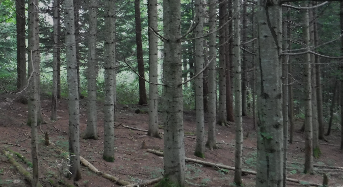 ►つぎへ
ほんすう
本数が
多すぎて
暗いね…
おお
くら
まほう
の
本
◄ もどる
そこでザイくんは...
もり
てい
「森の手入れまほう！」
►つぎへ
まほう
の
本
◄ もどる
木の本数を少しへらした。日の光が森に入って、
森が明るくなった。そしてザイくんは経験値をえた。
もり
はい
ひかり
ひ
ほんすう
き
すこ
あか
けいけんち
ちから
「これで森の力はもどっていくだろう！」
►つぎへ
まほう
の
本
◄ もどる
次にザイくんは、
つぎ
もくざい
かつよう
「木材の活用まほう！」
►つぎへ
まほう
の
本
◄ もどる
切った木で、テーブルやたなを作った。
そしてザイくんは経験値をえた。すると…
つく
き
き
だいじ
「切った木は、つかうことが大事！」
►つぎへ
まほう
の
本
◄ もどる
ザイくんは森の賢者となった！
どうやら、まほうつかいの進化形のようだ！
もり
しんかけい
賢者
《けんじゃ》
►つぎへ
けんじゃ
の
本
◄ もどる
そこへ、作品が来て言った。
い
さくひん
き
「今こそ、雪だるま王の
　まほうをとくとき！」
いま
ゆき
おう
►つぎへ
うん！
けんじゃ
の
本
◄ もどる
「雪だるま王のまほうをときたまえ！」
ゆき
おう
►つぎへ
すごい！
けんじゃ
の
本
◄ もどる
雪だるま王のまほうがとけた！やった！
「地域の木材を買えなくなる」という、なぞの
　　　　　現象は、人知れず消えたのだった。
ゆき
おう
もくざい
か
ちいき
き
ひとし
げんしょう
►つぎへ
やったね！
おわったね！
けんじゃ
の
本
◄ もどる
スーパーレア①
（まほうつかい）
ルートおしまい
じぶん
つく
自分で作ったイスがほしい…
►つぎへ
◄ もどる
スーパーレア！
つぎ
つぎ
つぎ
つぎ
えら
えら
えら
えら
うら
裏ルートBへのカギ①
 ✓  エゾシカ　がいる絵の
　　　　　　　　　　　　　ごらん
次のうちから選んでね
次のうちから選んでね
次のうちから選んでね
次のうちから選んでね
え
けんじゃ
もり
森の賢者！
ザイくん
み
（カギ②で見れるよ）
ど
レア度：０３２
つぎへ ►
けんじゃ
の
本
まだ、カギ②にたどりついていなければ、
「エゾシカ」をメモしておこう。
◄ もどる
もどることができないよ。
このボタンから進んでね。
つぎへ ►
すす
ここは裏ルートBだよ！よく見つけたね。
ウルトラレアの「シーラカンダ」がなかまになった！
おしまい
うら
み
ウルトラレア！
シーラカンダ
北海道にたくさんあるシラカンバの妖精
んだっ！
ど
レア度：０３３
ボタンをおしてね
つぎへ ►
もどることができないよ。
このボタンから進んでね。
つぎへ ►
すす
あそ
遊んでくれてありがとう！
もう一度遊びたい人は、おうちの方に
かくにんしてね（長い時間はダメだよ）
つぎ
つぎ
つぎ
つぎ
えら
えら
えら
えら
次のうちから選んでね
次のうちから選んでね
次のうちから選んでね
次のうちから選んでね
ひと
いちど
なが
じかん
►おうちの方の
 オッケーが出たので
 もう一度遊ぶ
►今日はおしまいにする
かた
きょう
で
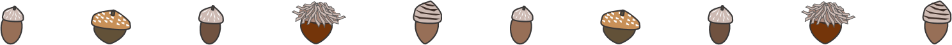 みんなのレア度はどのくらいだった？
お友達やおうちの人と話してみてね
ど
ともだち
ひと
はな
さいご
最後までみてくれて、ありがとう
＜パソコンで見ている人へ＞
＜スマホやタブレットで見ている人へ＞
キーボード左上にあるEscをおして、
パソコンの✖のボタンでおわってね
そのままぺージをとじてね
～おわり～